الاستدلال الاحصائي و اختبار الفرضيات
أ.د. ياسر العمر
اختصاص وبائيات كمية
جامعة حماة
عزوم العينة و دوالها
القسم الثاني من دراسة الاحصاء يتناول الاحصاء الاستدلالي أو الاستنتاجي من خلال تطبيق مفهوم العينة (و غالبا العينة العشوائية)
تعريف العينة العشوائية:
  نقول عن مجموعة من المتغيرات X1,X2,……Xn
إنها عينة عشوائية من الحجم n   للمتغير العشوائي    X  إذا كانت مستقلة عن بعضها البعض
احصاءات
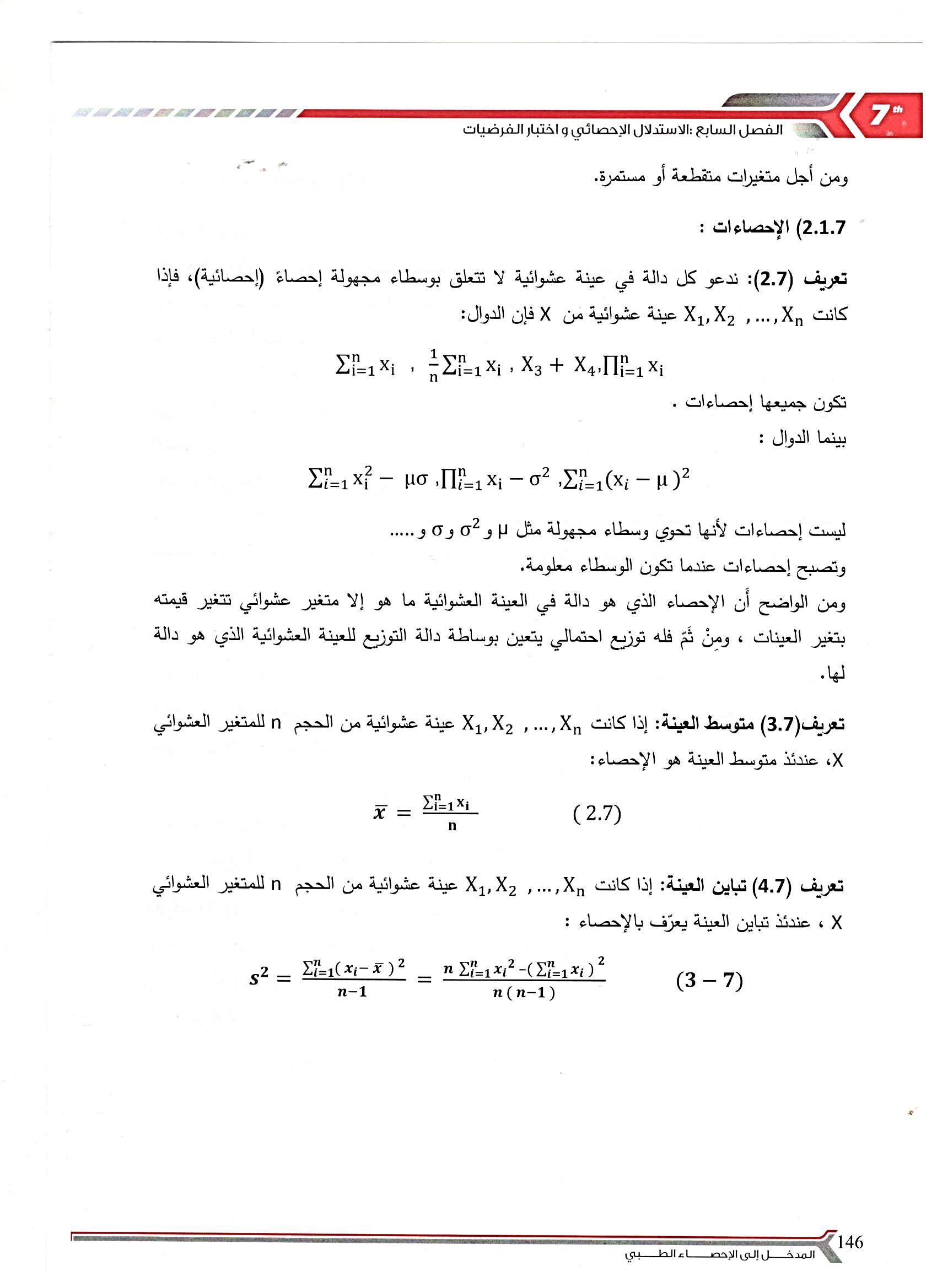 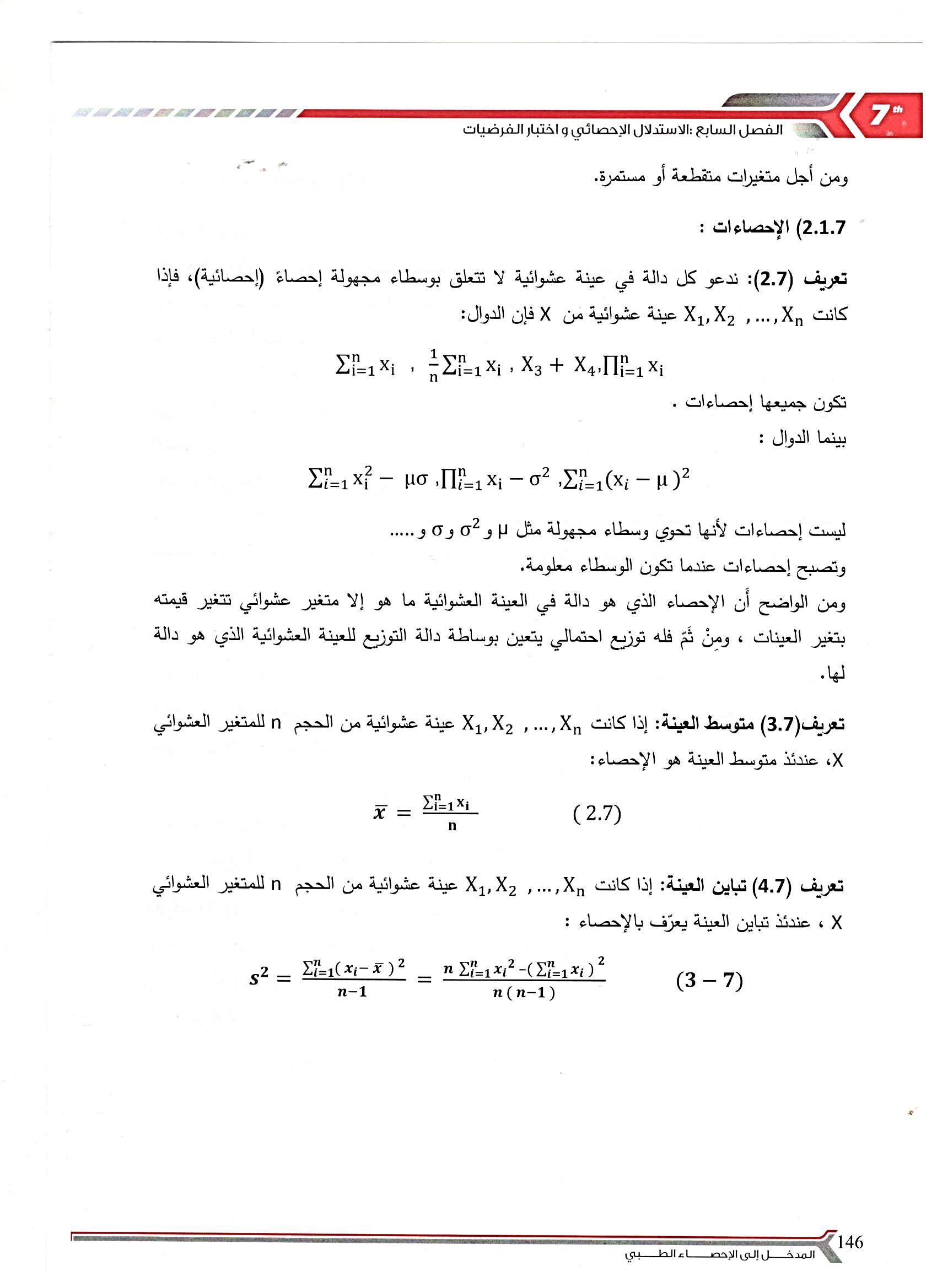 تعريف متوسط العينة
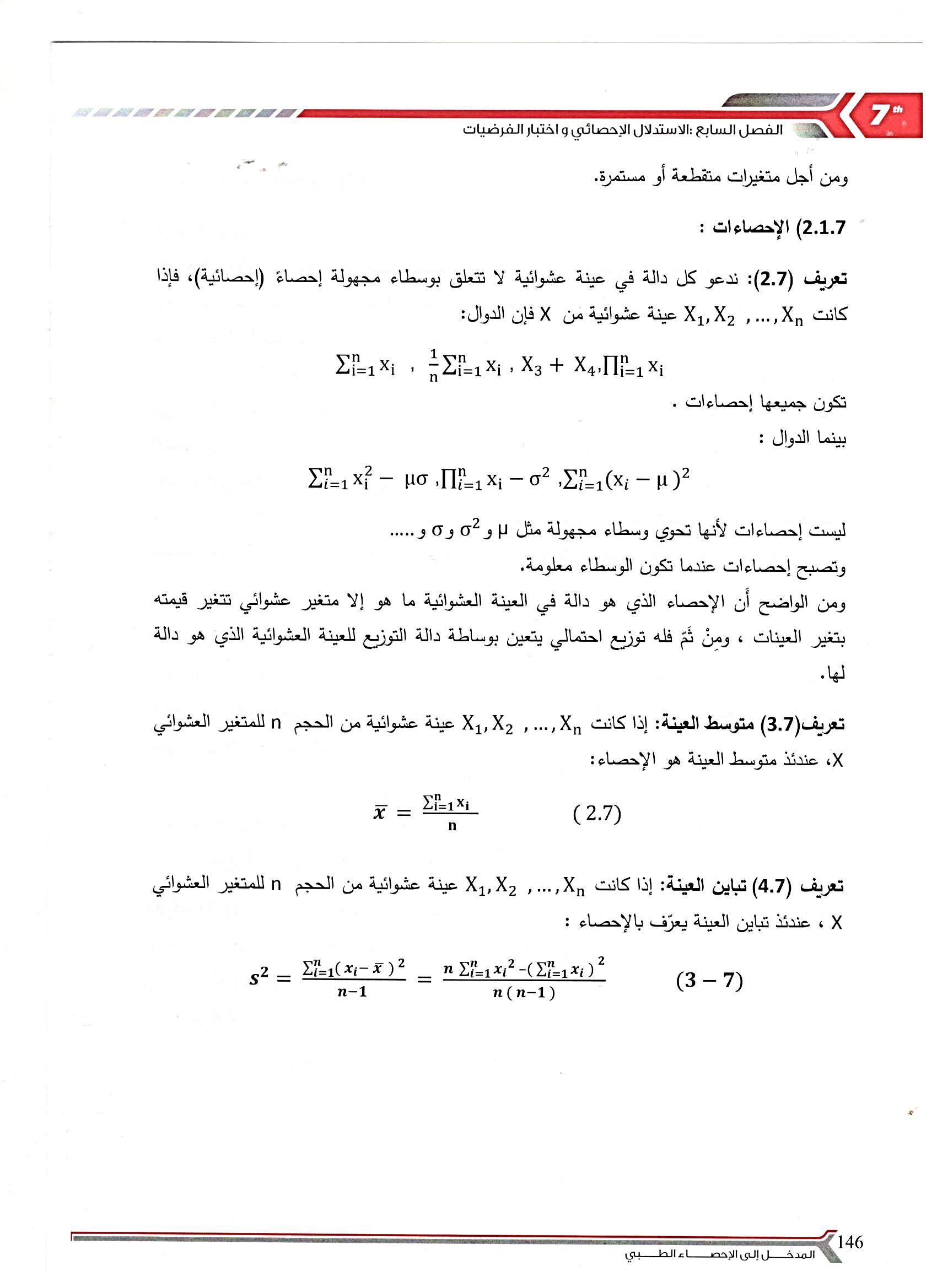 تعريف تباين العينة:
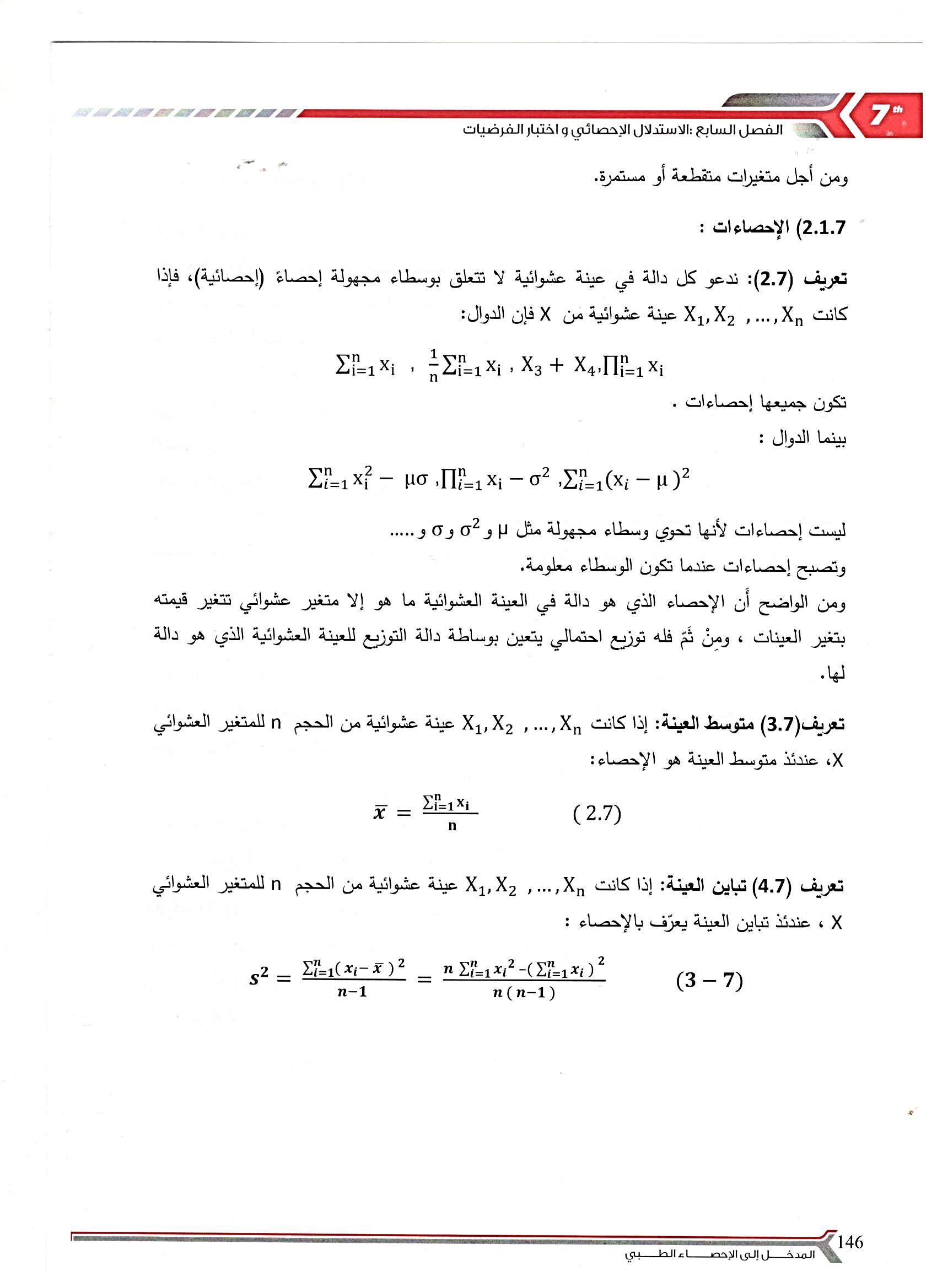 توزيع مربع كاي
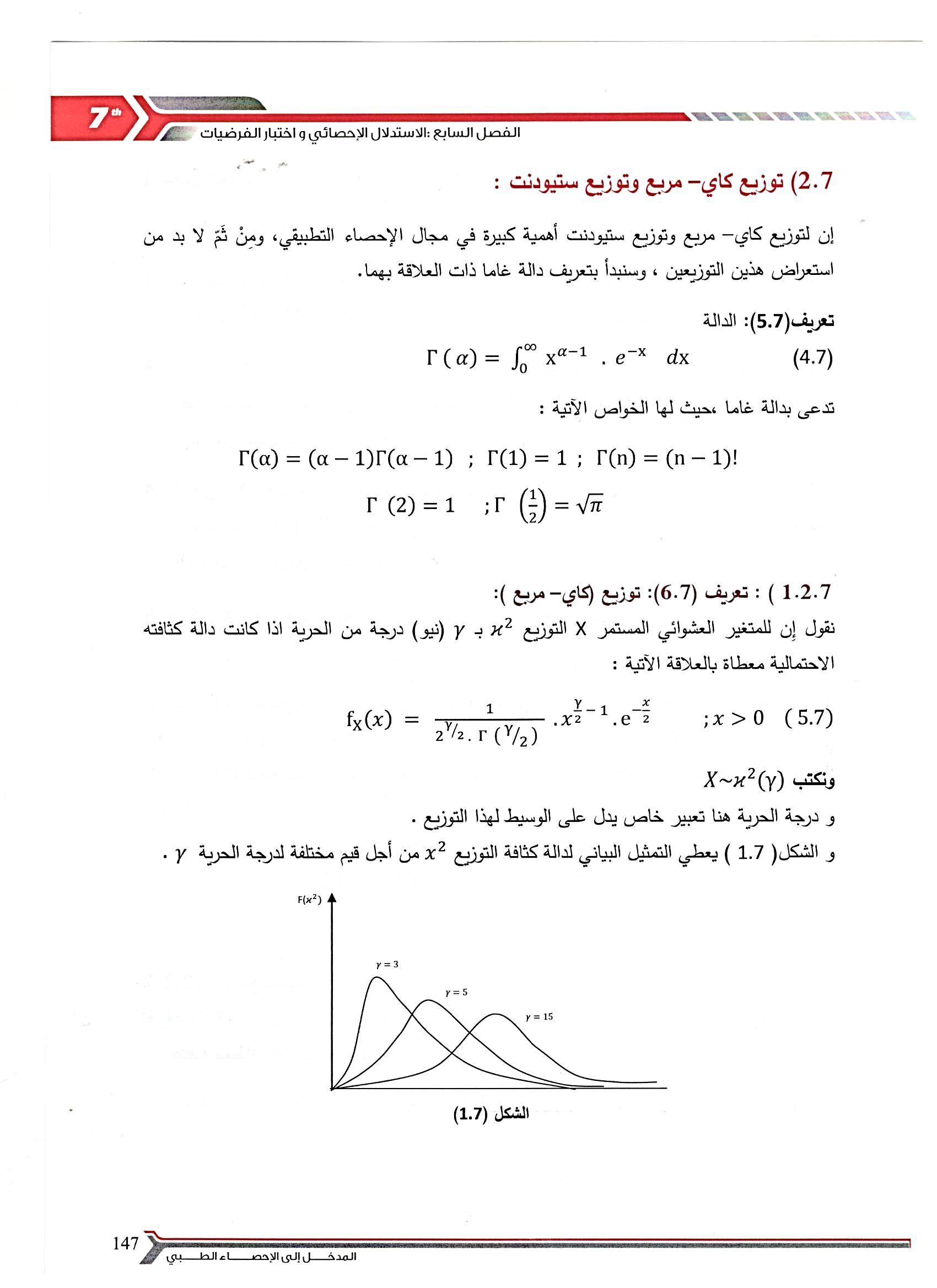 خواص توزيع مربع كاي
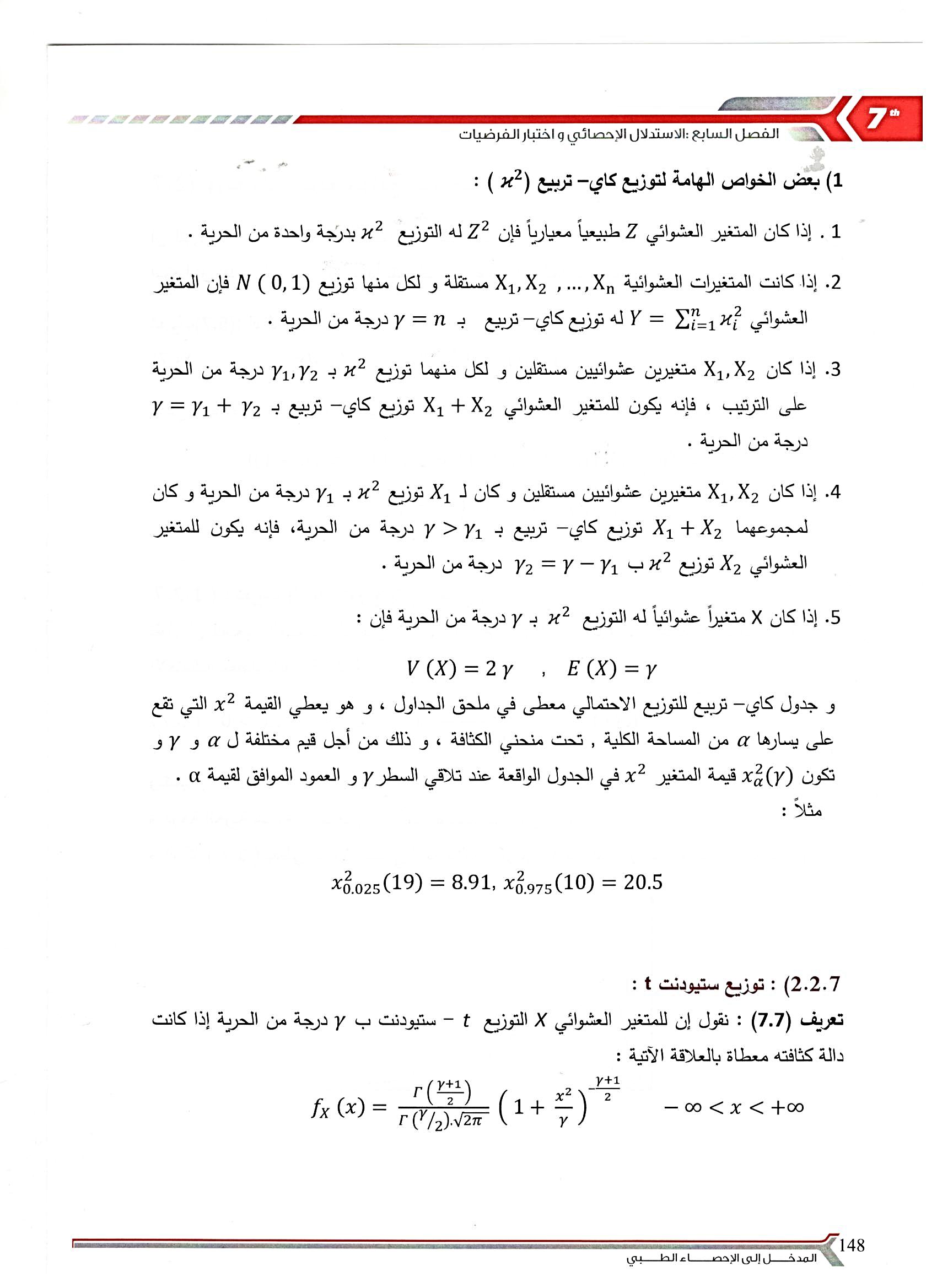 تعطى قيمة مربع كاي من خلال الجداول الاحصائية أو تحسب رياضيا
يستخدم مربع كاي للنسب المئوية و هو مالم يشار إليه في الكتاب
توزيع  t   ستودنت
دالة الكثافة الاحتمالية لتوزيع t  ستودنت تعطى بالعلاقة:



إذا كان X,Z  مستقلين عشوائيا فإنه يكون للمتغير العشوائي توزيع  T  ستودنت بــ  Y  درجة حرية
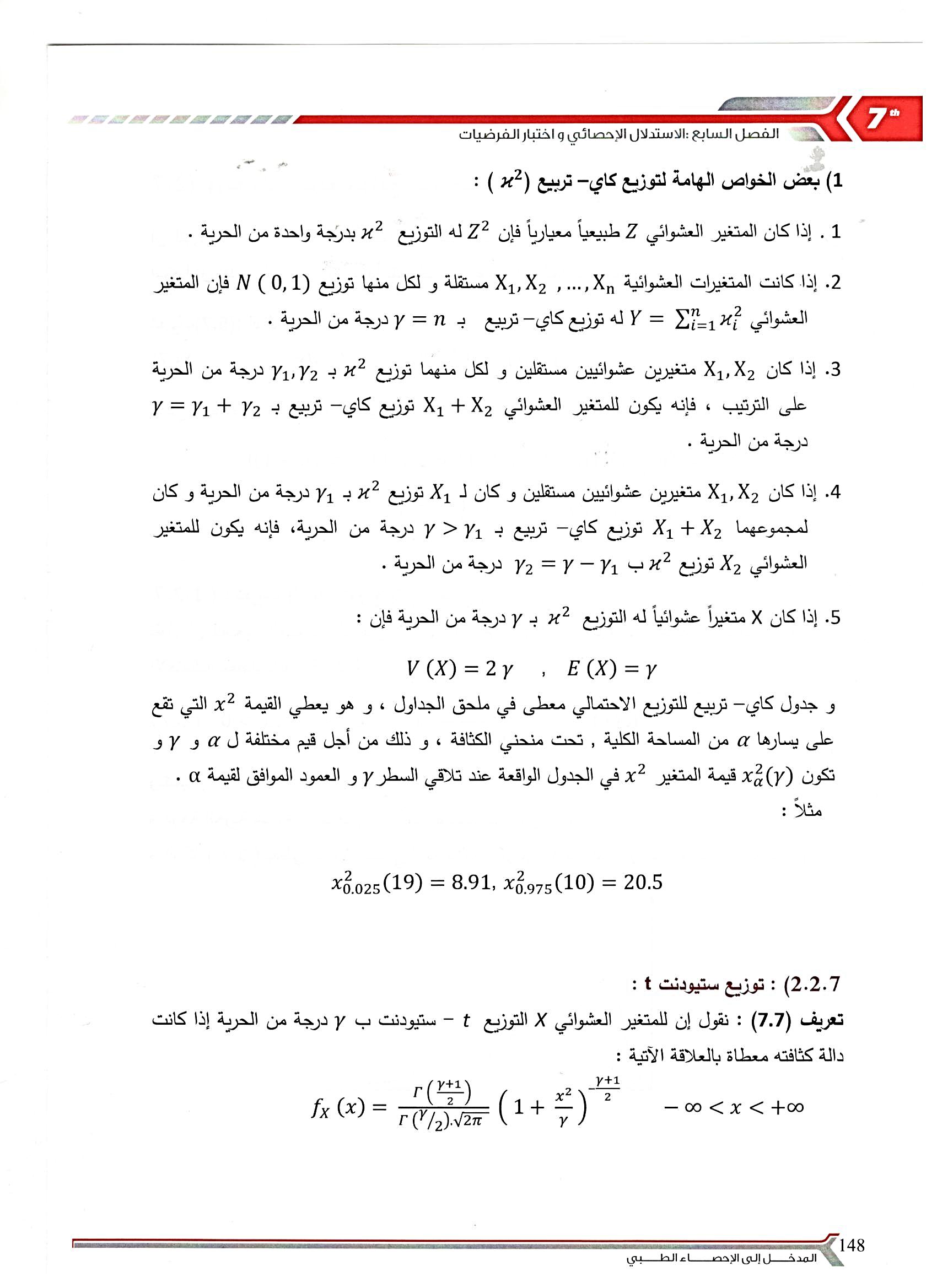 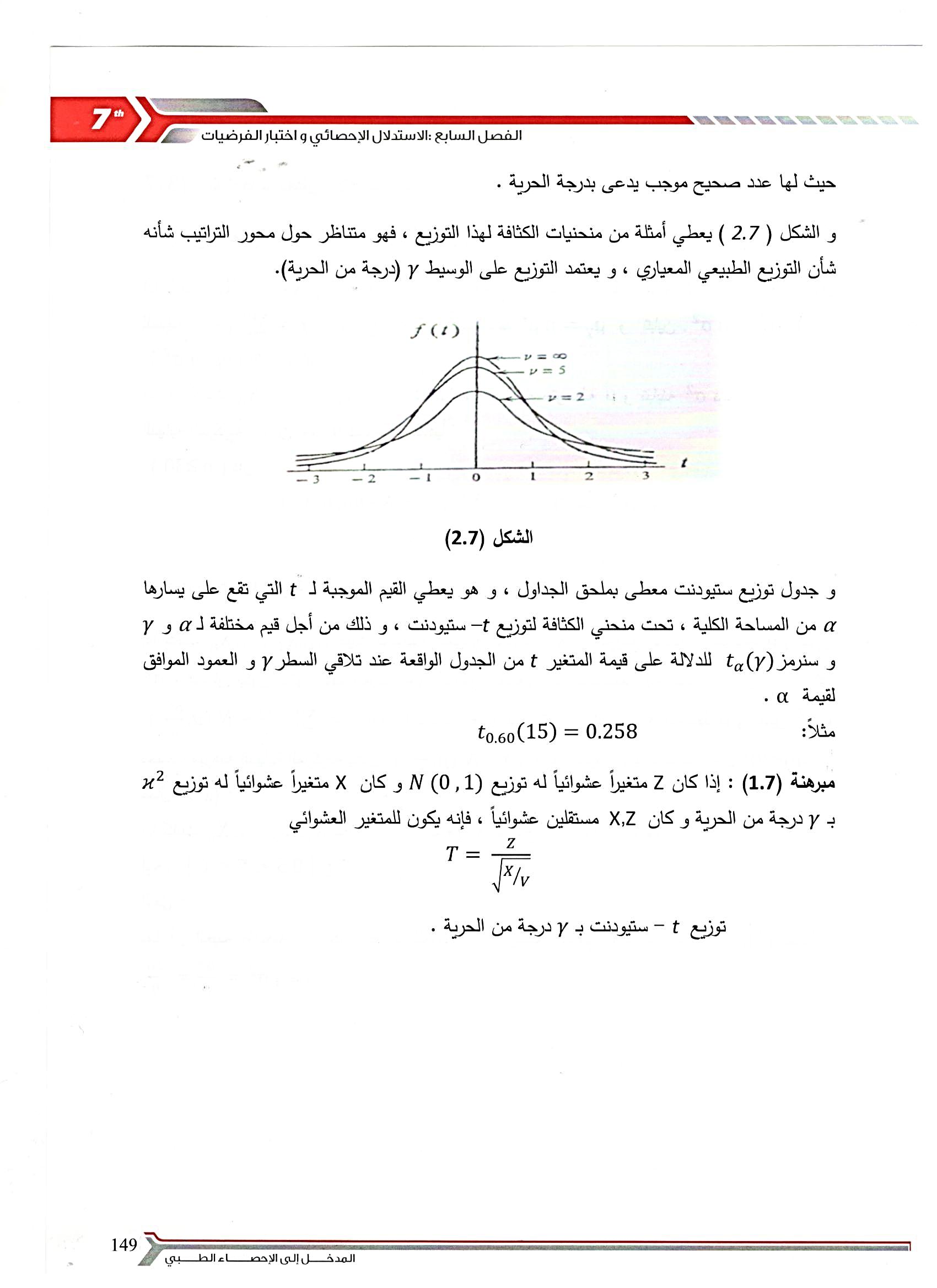 توزيعات بعض الاحصاءات
توزيع مجموع متغيرات عينة عشوائية  
إذا كان لدينا عدة متغيرات عشوائية من مجتمع ذو توزيع طبيعي متوسطه  µ  و تباينه   σ2   فيكون التوزيع لمجموع هذه المتغيرات توزيع طبيعي (Y)
  من خلال متوسط يقدر
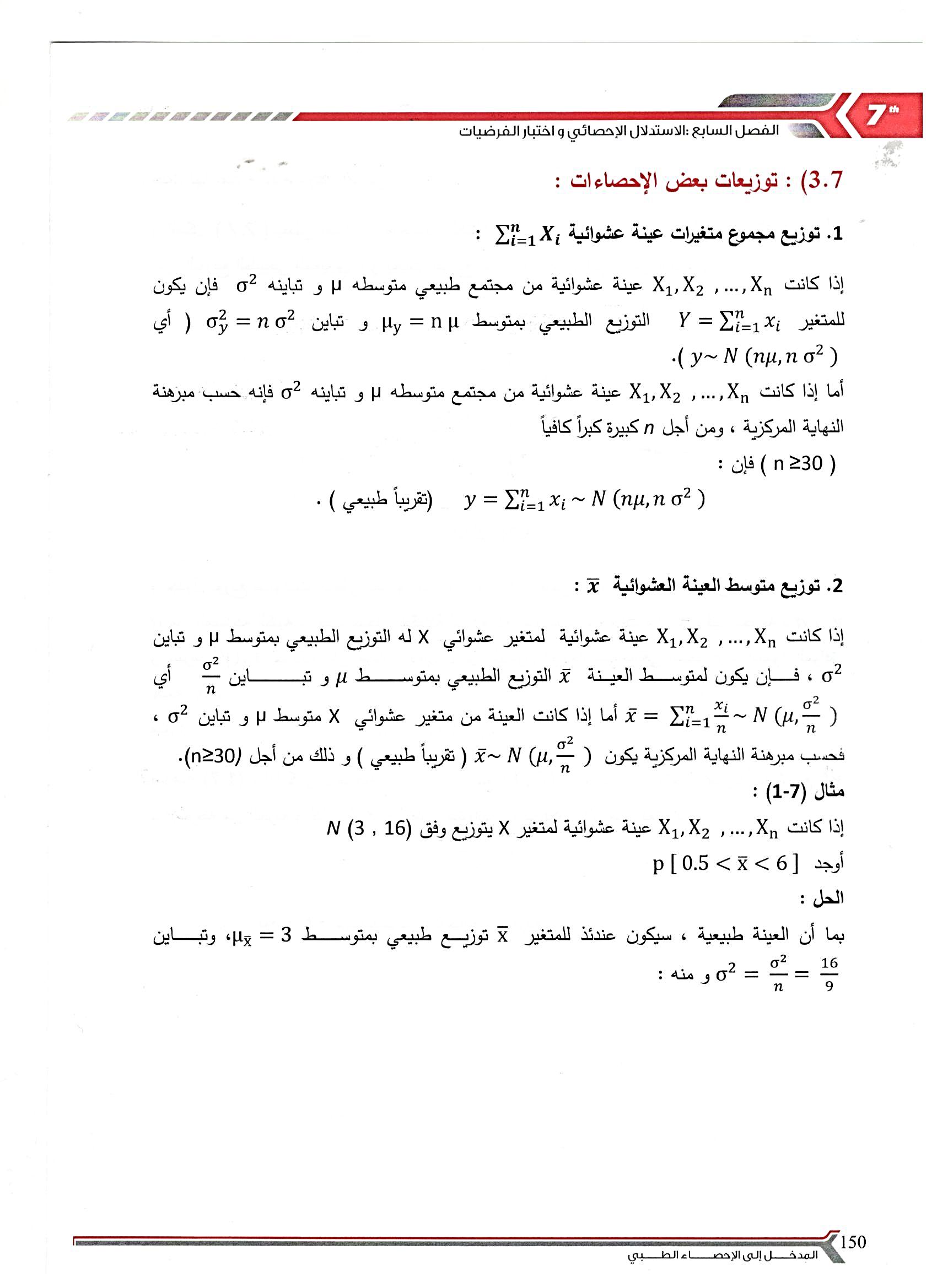 توزيع متوسط عينة
يحدد التوزيع الطبيعي لمتوسط عينة عشوائية من خلال حساب الحدان
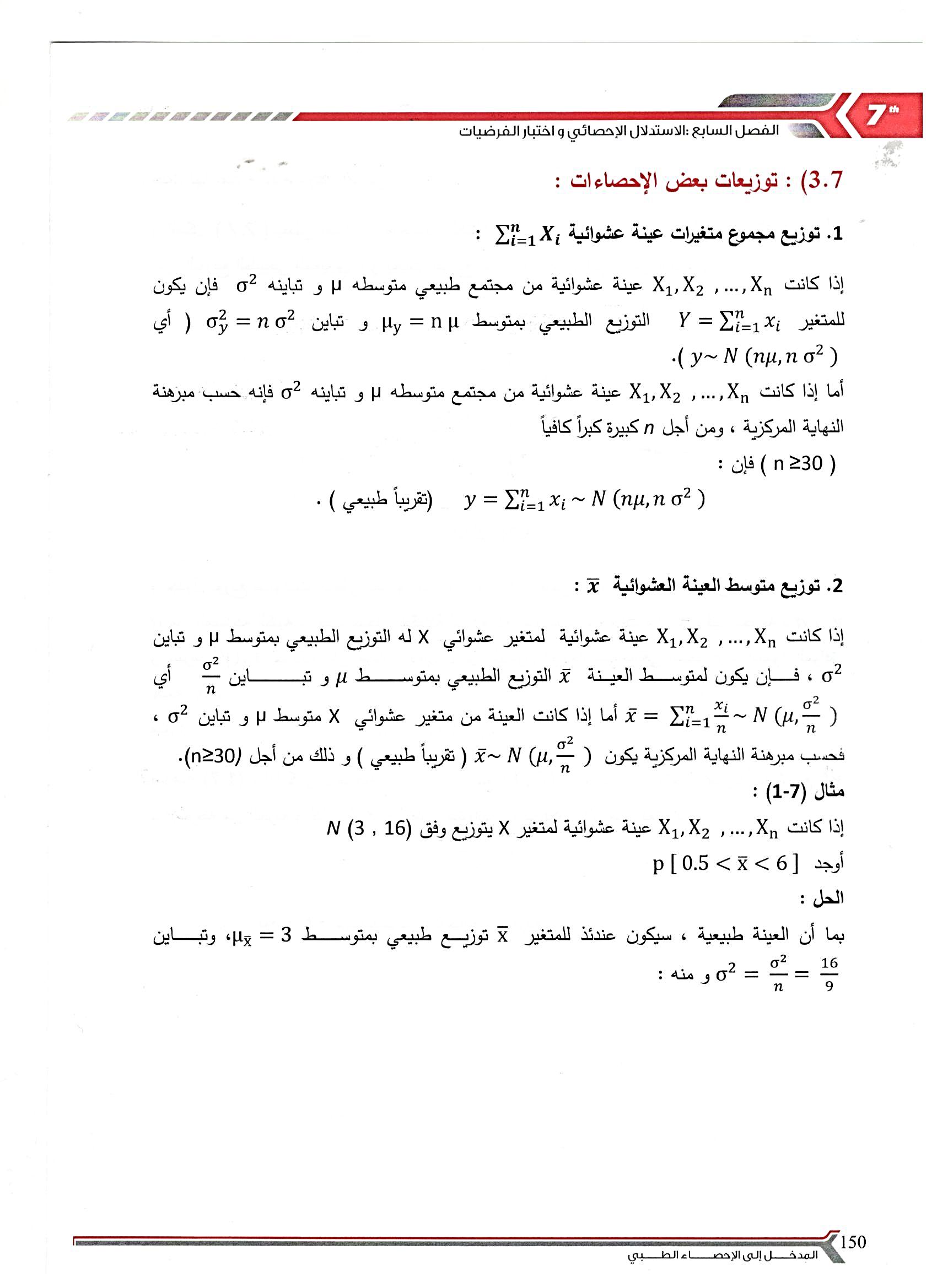 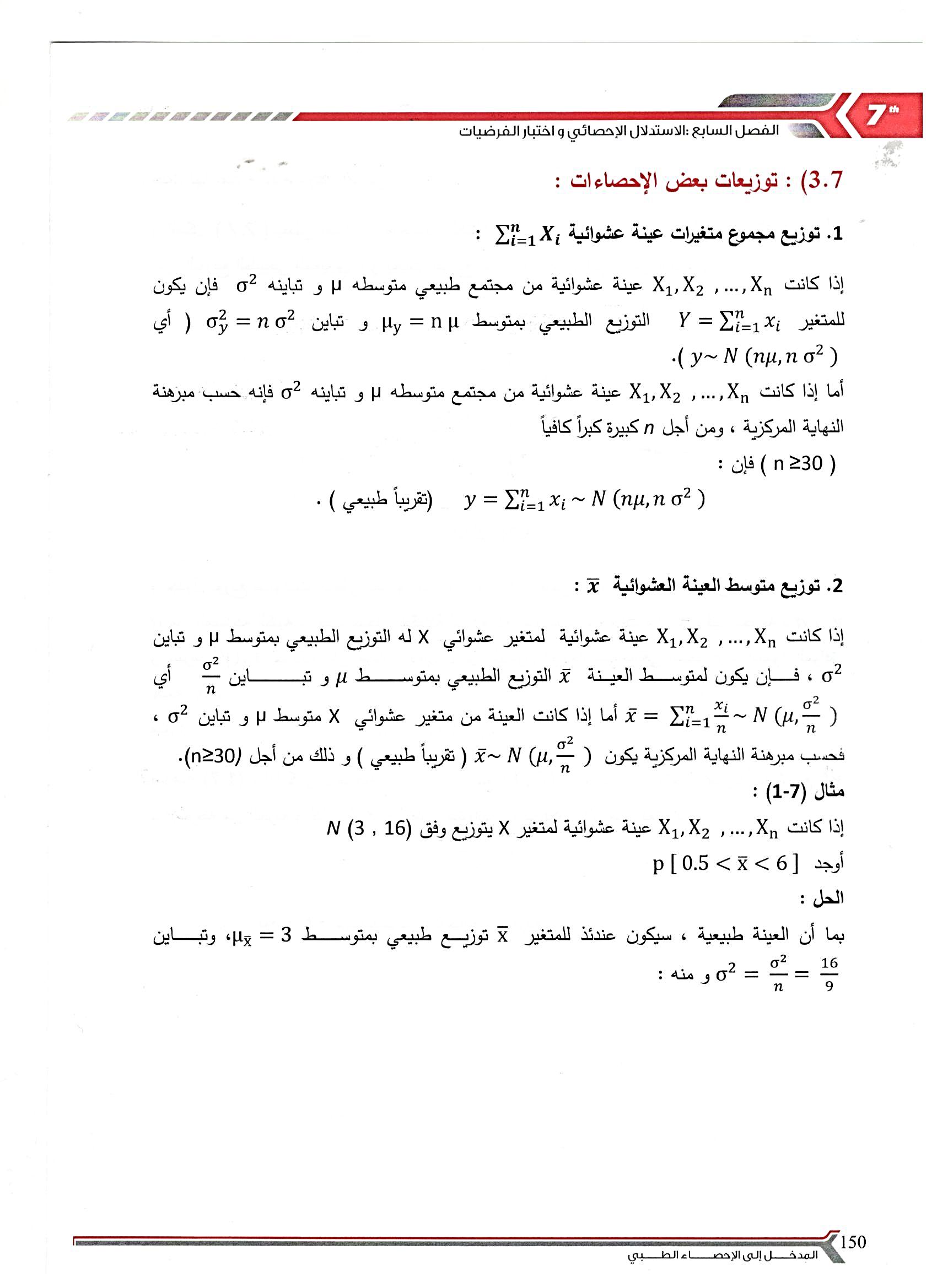 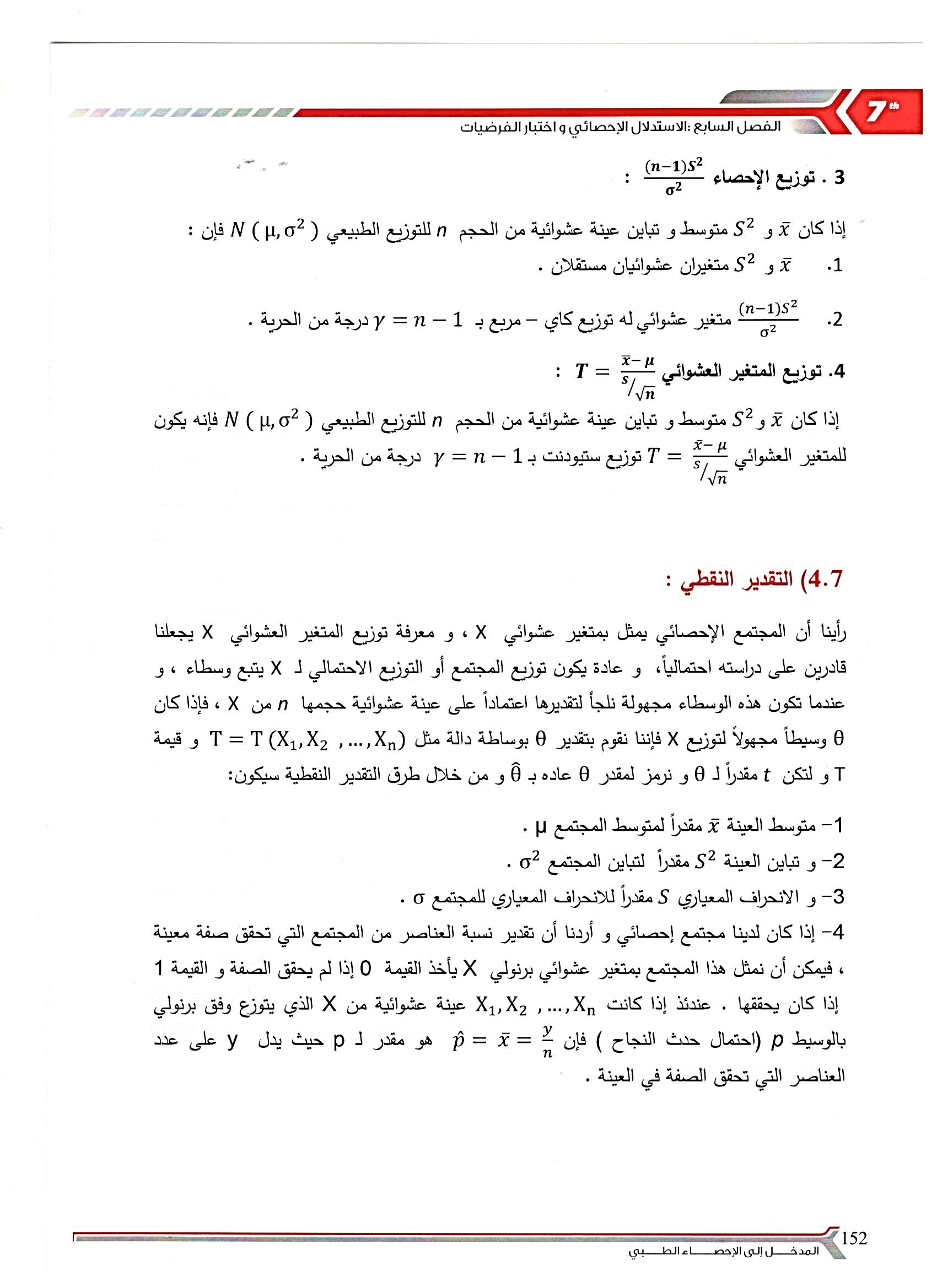 اذا كان لدينا       متوسط و تباين عينة عشوائية حجمها  n  لتوزيع طبيعي ذو حدان          فإن:
     هما حدان لمتغيران عشوائيان مستقلان
و القيمة                         لمتغير عشوائي له توزيع مربع كاي و درجة حريته      Y=n-1
التقدير النقطي
اذا كان لدينا وسيطا مجهولا لتوزيع X    في عينة عشوائية حجمها n  فيمكن أن يتم تقديره من خلال التقدير النقطي كما يلي:
 متوسط العينة     مقدار المتوسط المجتمع  
تباين العينة       مقدرا لتباين المجتمع 
الانحراف المعياري S   مقدر للانحراف المعياري للمجتمع 
ان نسبة العناصر في المجتمع و التوزيع البرنولي قيمته  1 أو 0 فهي تتيع توزيع مربع كاي فيها الوسيط  P  احتمال حدوث النجاح                      حيث يشير y   إلى عدد العناصر التي تحقق الصفة في العينة
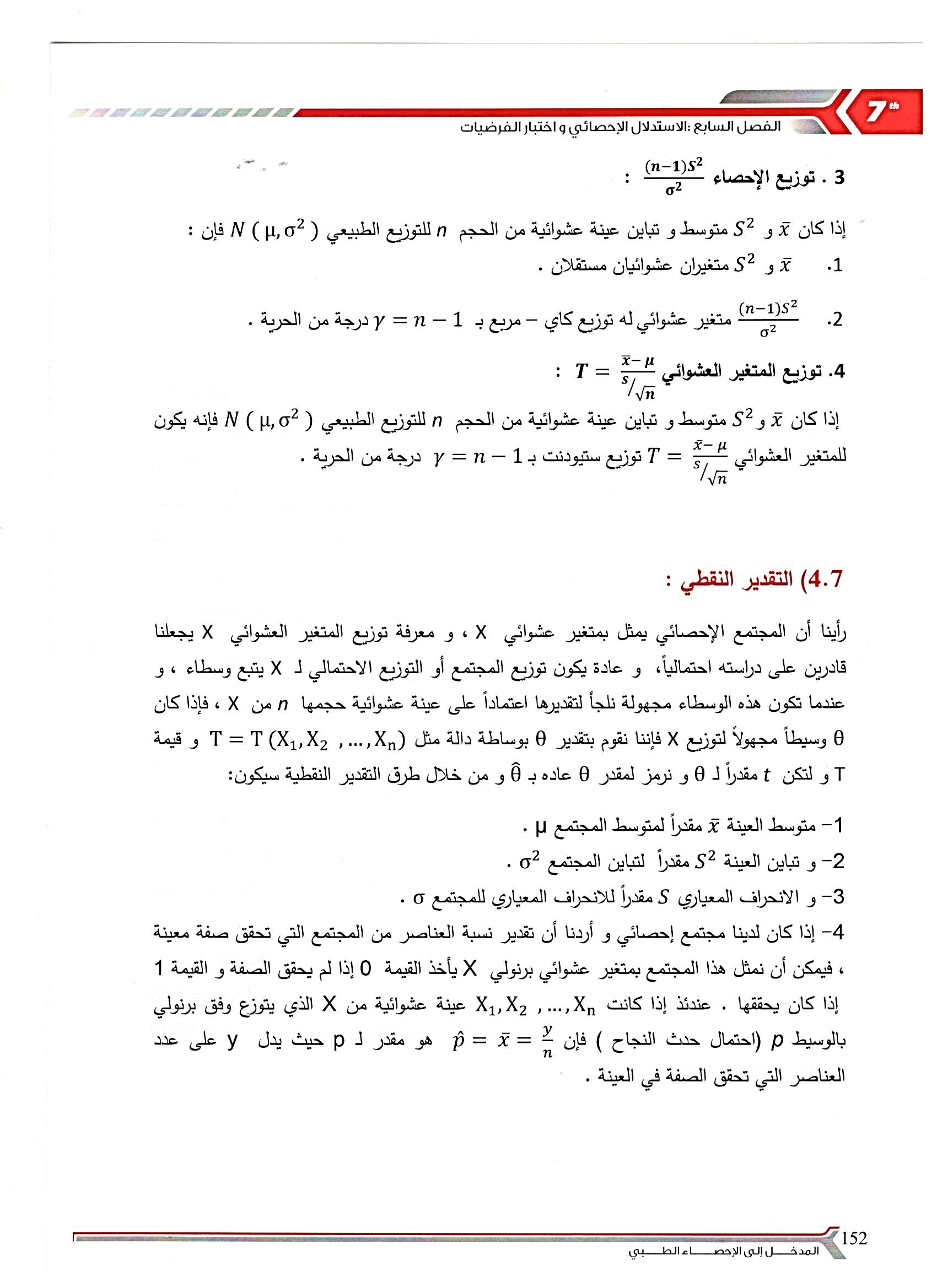 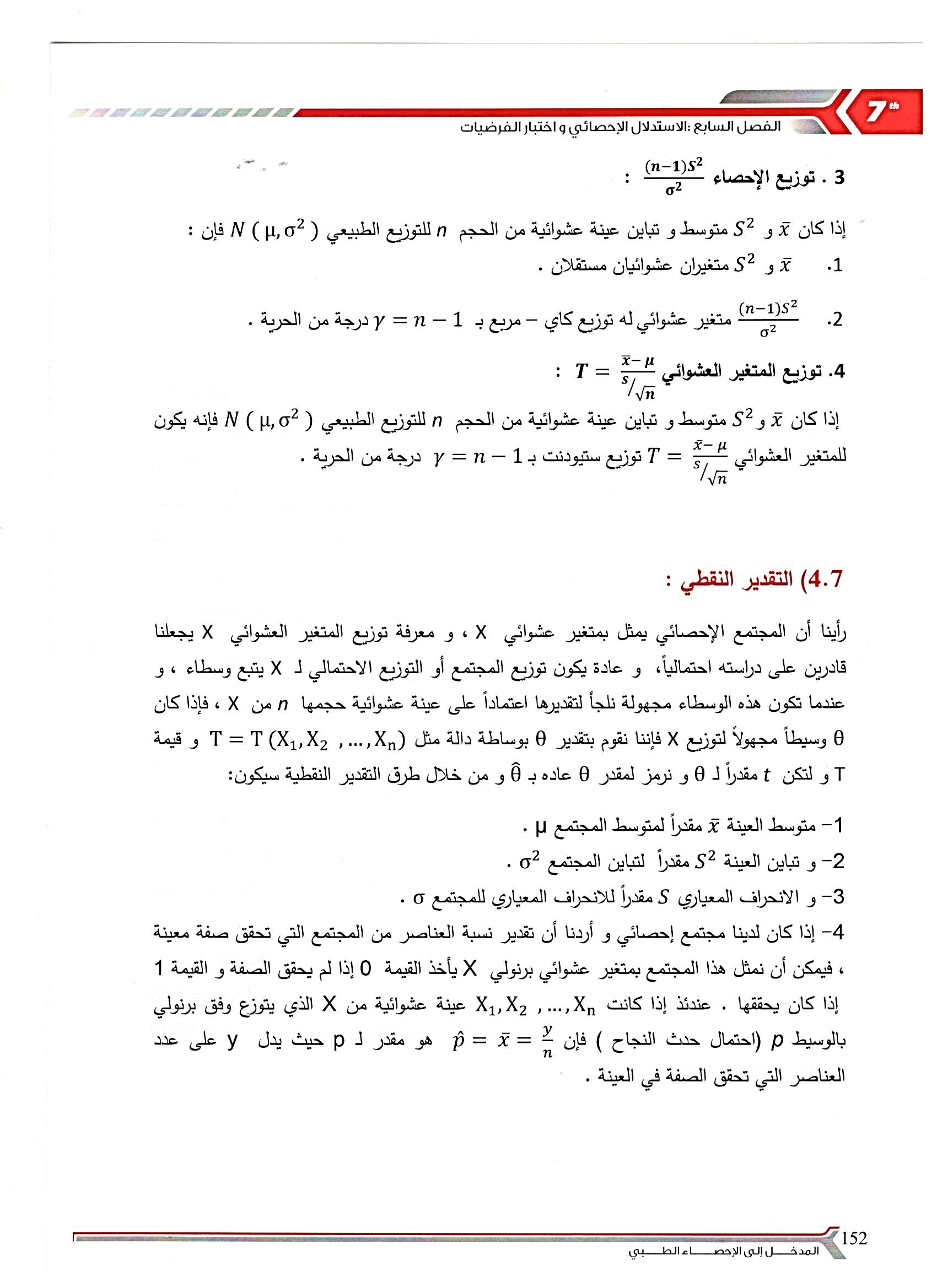 تعريف:
تباين المجتمع

                                           هو تباين العينة
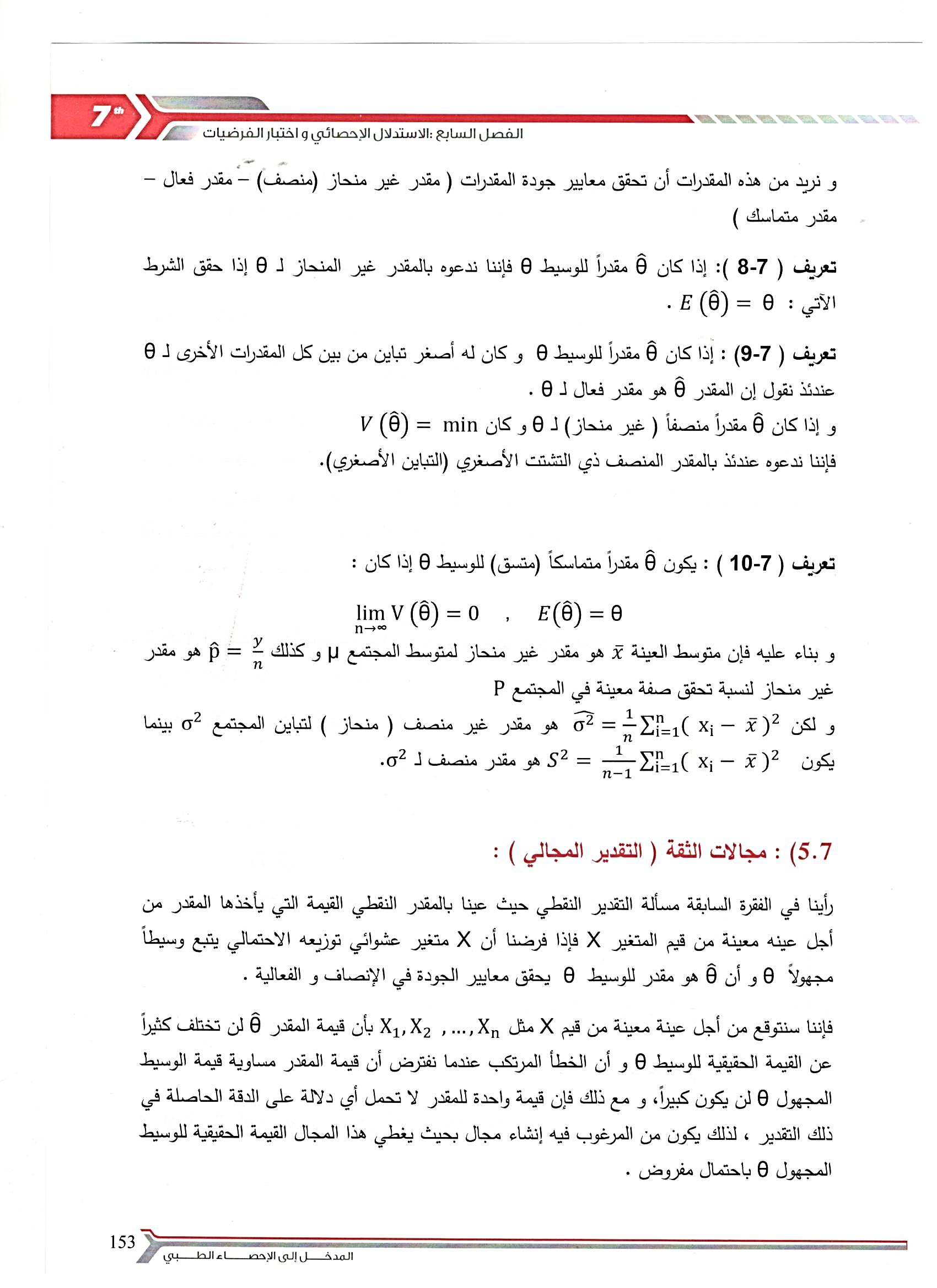 مجالات الثقة (التقدير المجالي)
بالواقع تلك العينة المأخوذة بشكل عشوائي من المجتمع من غير الممكن أن تعطي النتيجة تماما مع عينة مأخوذة بشكل عشوائي لعينة اخرى
هذه الفروقات بين نتائج العينات المختارة يجب ان تقدر باستخدام مفهوم الاحتمالية و التي تشمل تسمى بالقيمة p value   أو القيمة a  و التي تصف احتمالية (فرصة) التاثير المشاهد
و استخدام القيمة 0.05 بشكل عام لتحديد مستوى المعنوية
و إذا كانت P˂0.05   تكون النتائج بمستوى معنوية
و إذا كانت P˃0.05  تكون النتائج غير معنوية
تعريف:
إن مجال الثقة لوسيط مجهول و ليكن ɵ هو 
  100(1-ᾳ)%   حيث  a  هي عبارة عن مستوى المعنوية
و القيمة (1-ᾳ)  معامل الثقة
مجال الثقة لمتوسط متغير عشوائي طبيعي تباينه معلوم
هو عبارة عن المجال في التوزيع الطبيعي المعياري المتناظر بالنسبة لمحور التراتيب



و لذلك سيكون لدينا مجال محدد من أجل ثقتنا للاحتمالية  (1-ᾳ)  فإننا نعطي الحد الأدنى للمجال و الذي لا يقل عن

و حد أعظمي للمجال و الذي لا يزيد عن
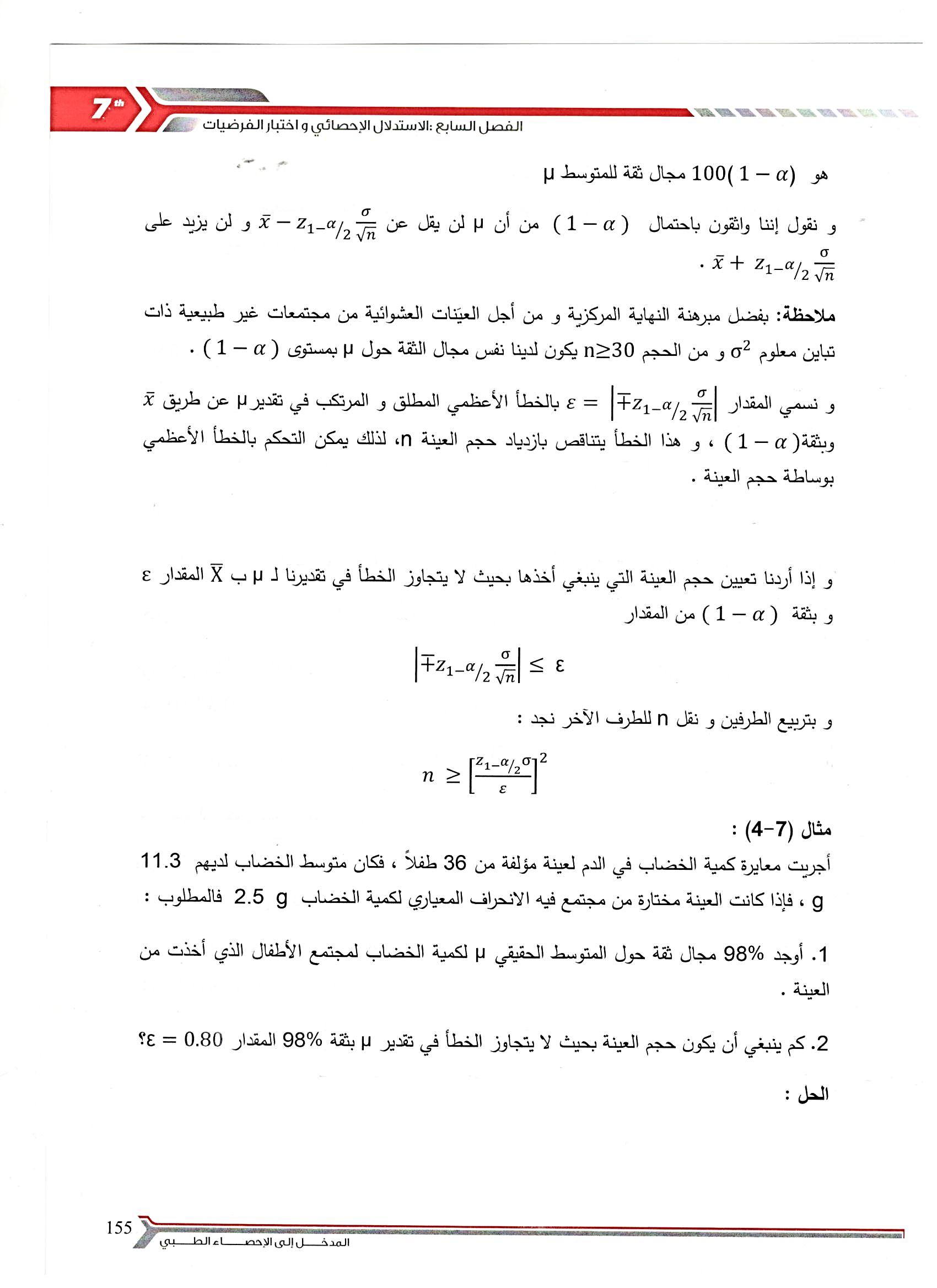 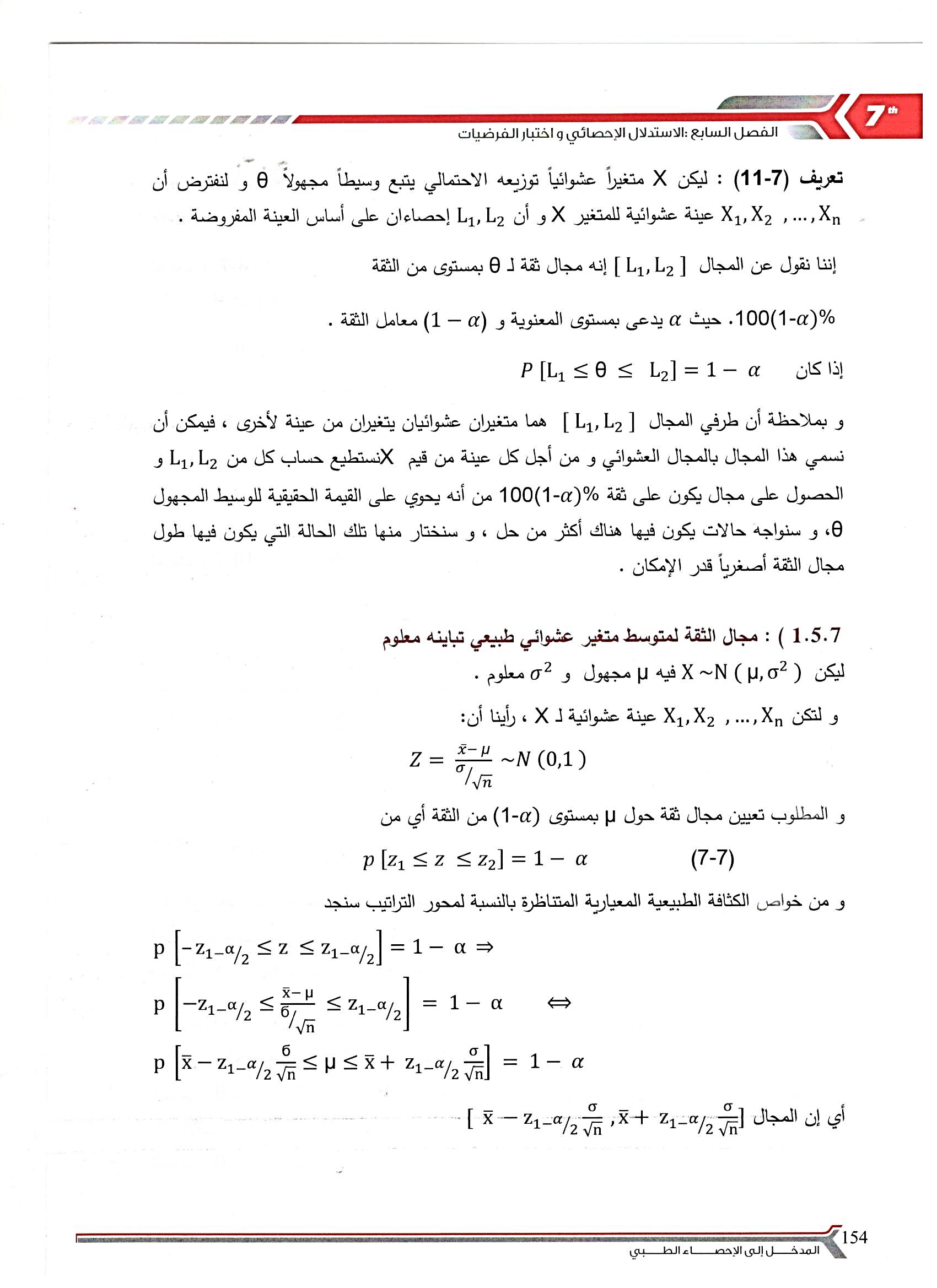 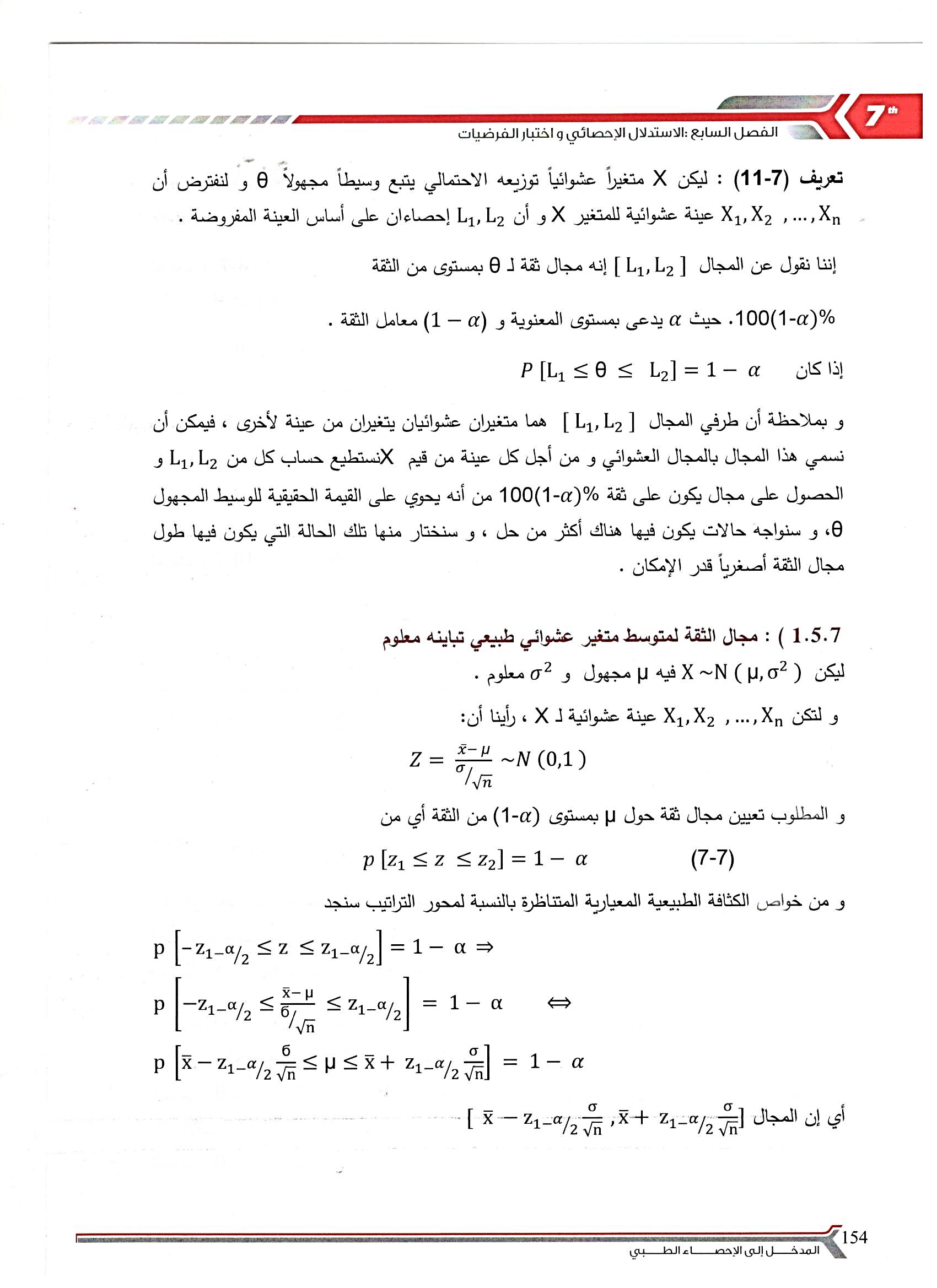 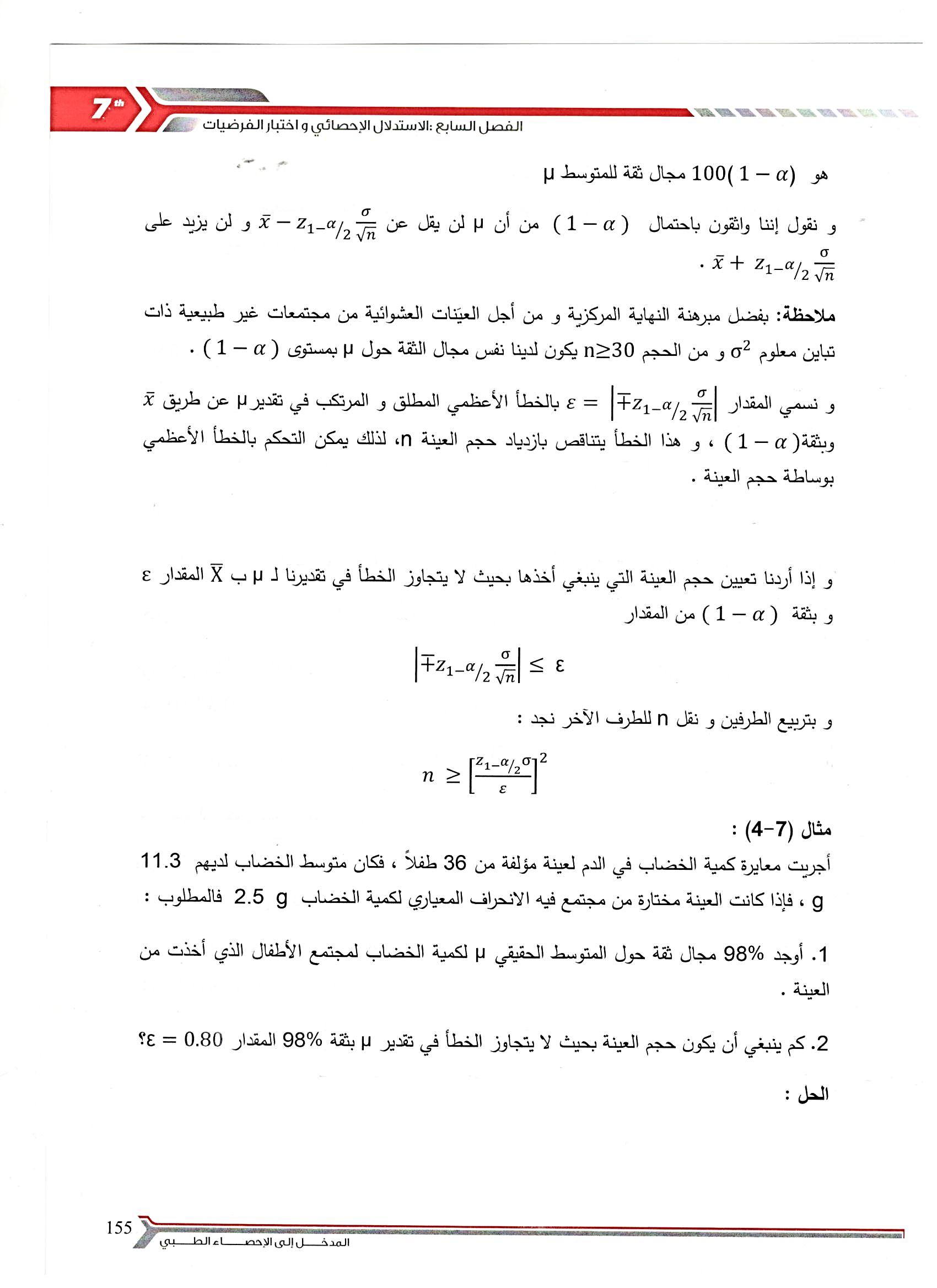 مجال الثقة لمتوسط متغير عشوائي طبيعي تباينه مجهول
يحدد اختبار t ستودنت لعينة عشوائية من خلال العلاقة 



مجال الثقة



و يكون مجال ثقة المتوسط  µ
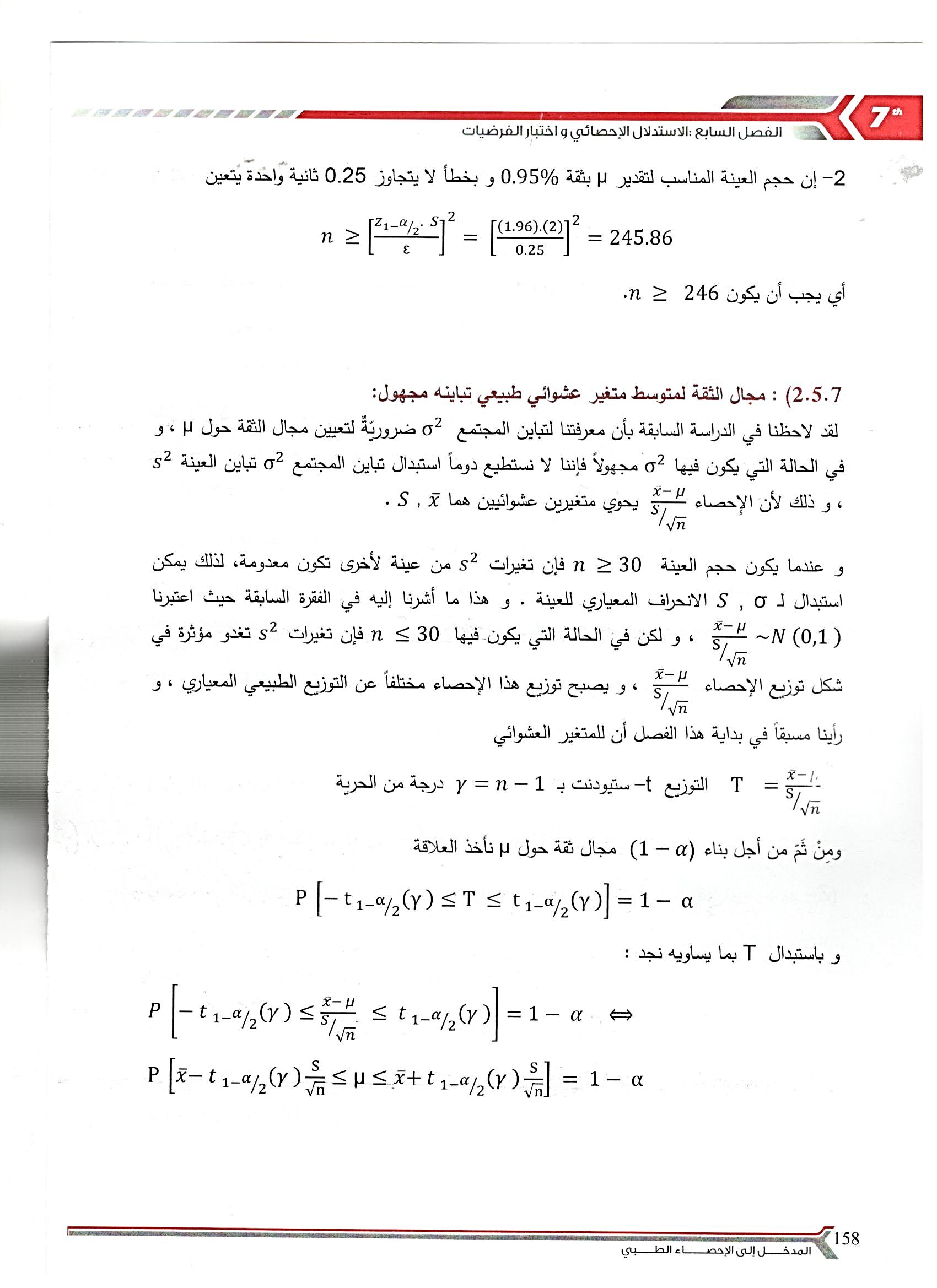 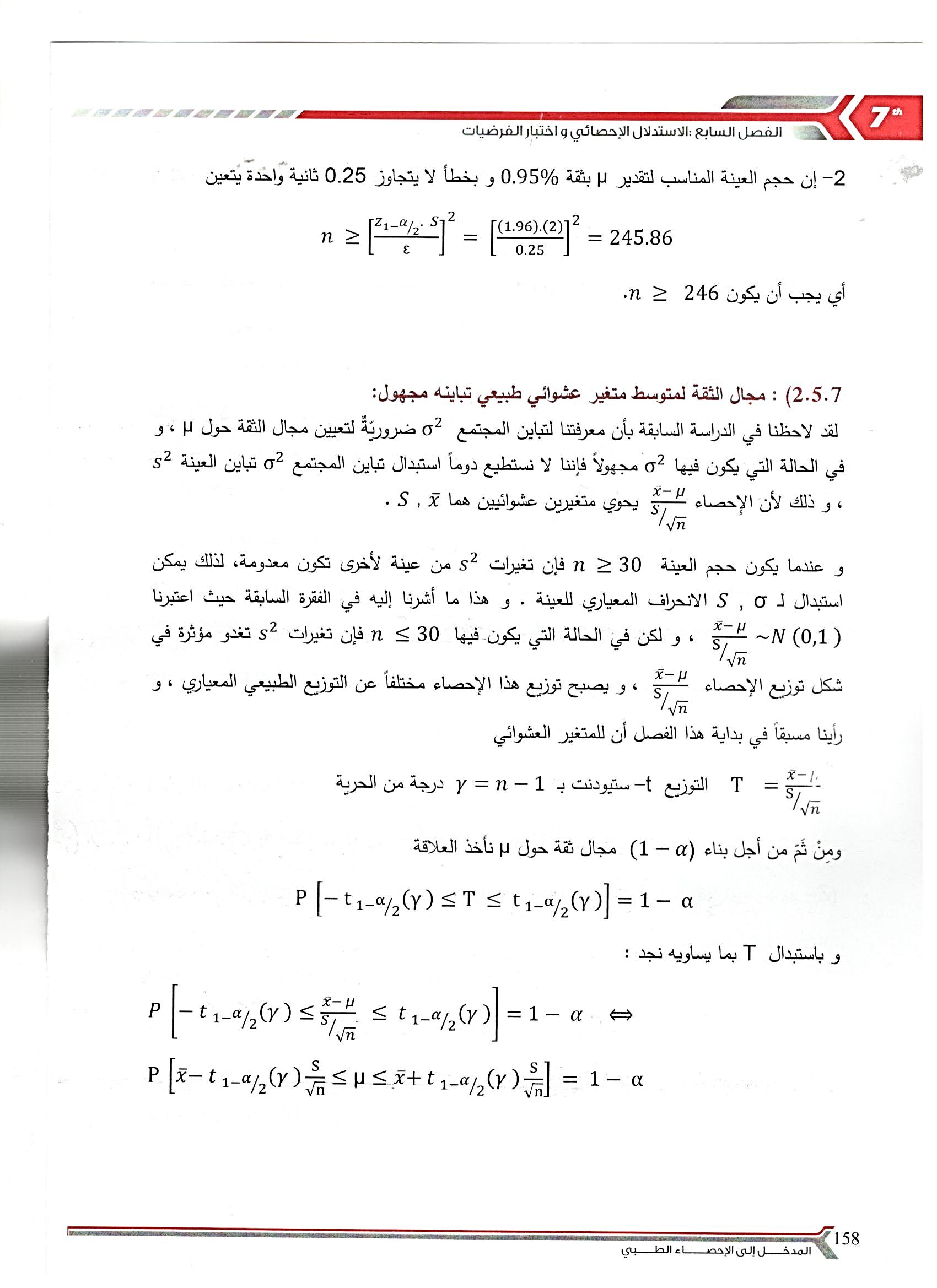 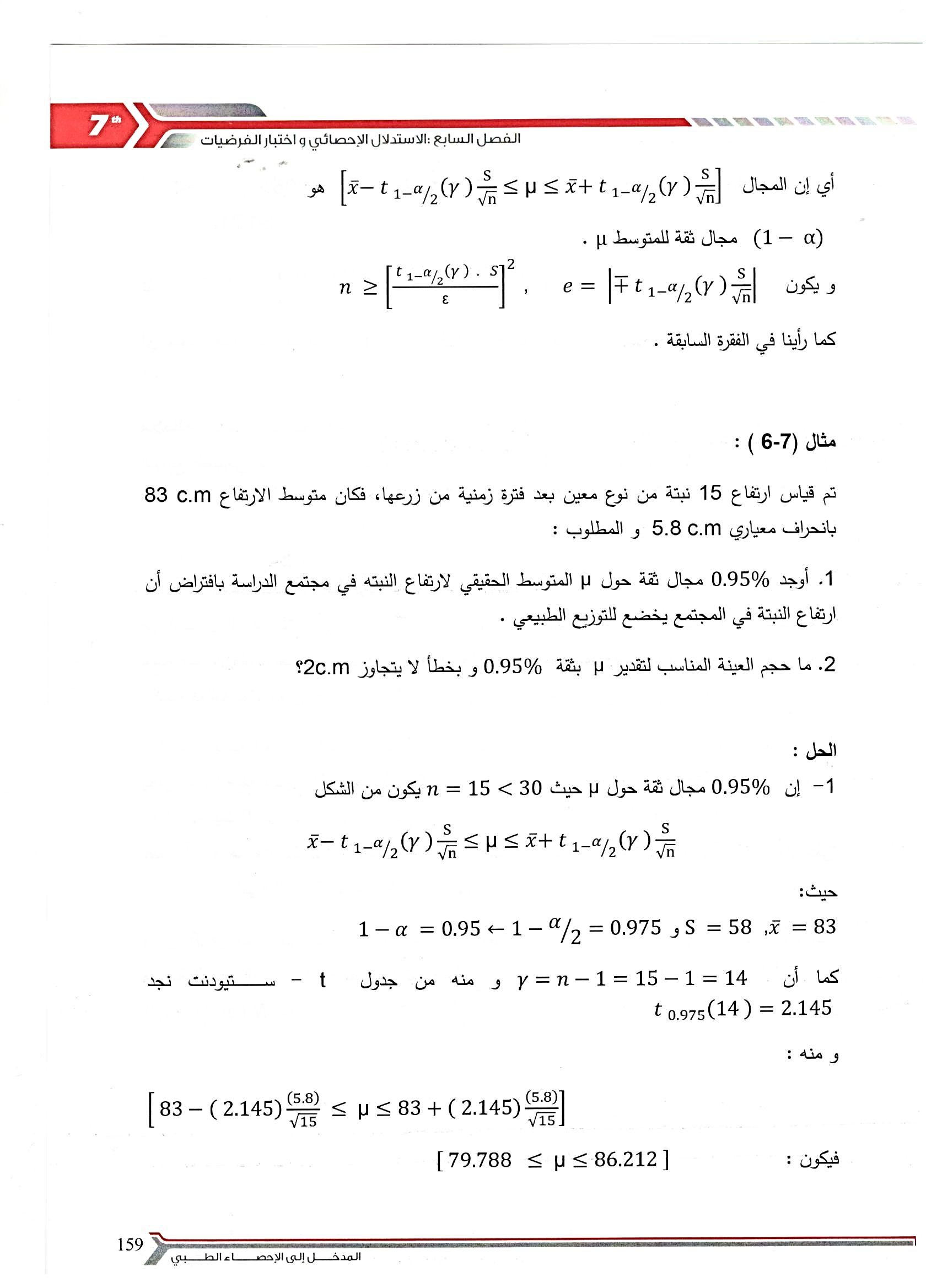 مجال الثقة للنسبة المئوية في المجتمع
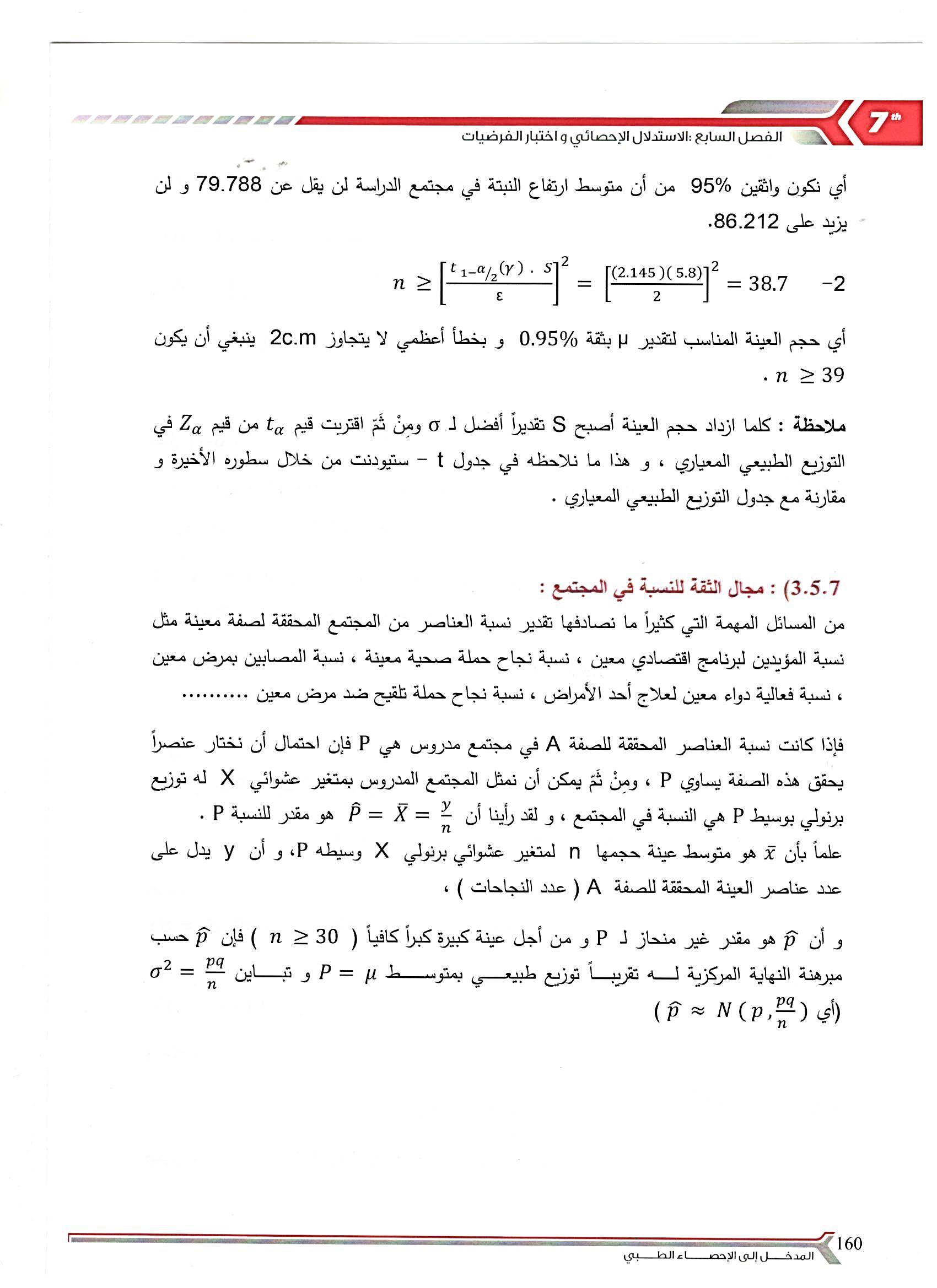 و بالتالي حد توزيع النسب المئوية  

و هكذا فإن مجال الثقة للنسب المئوية


علما أن            هو الخطأ المعياري للنسب الئوية 
 p  النسبة المئوية 
Z  مقدار حد الثقة كثابت رياضي  95% = 1.96
    99% = 2.58                                                
90% = 0.68
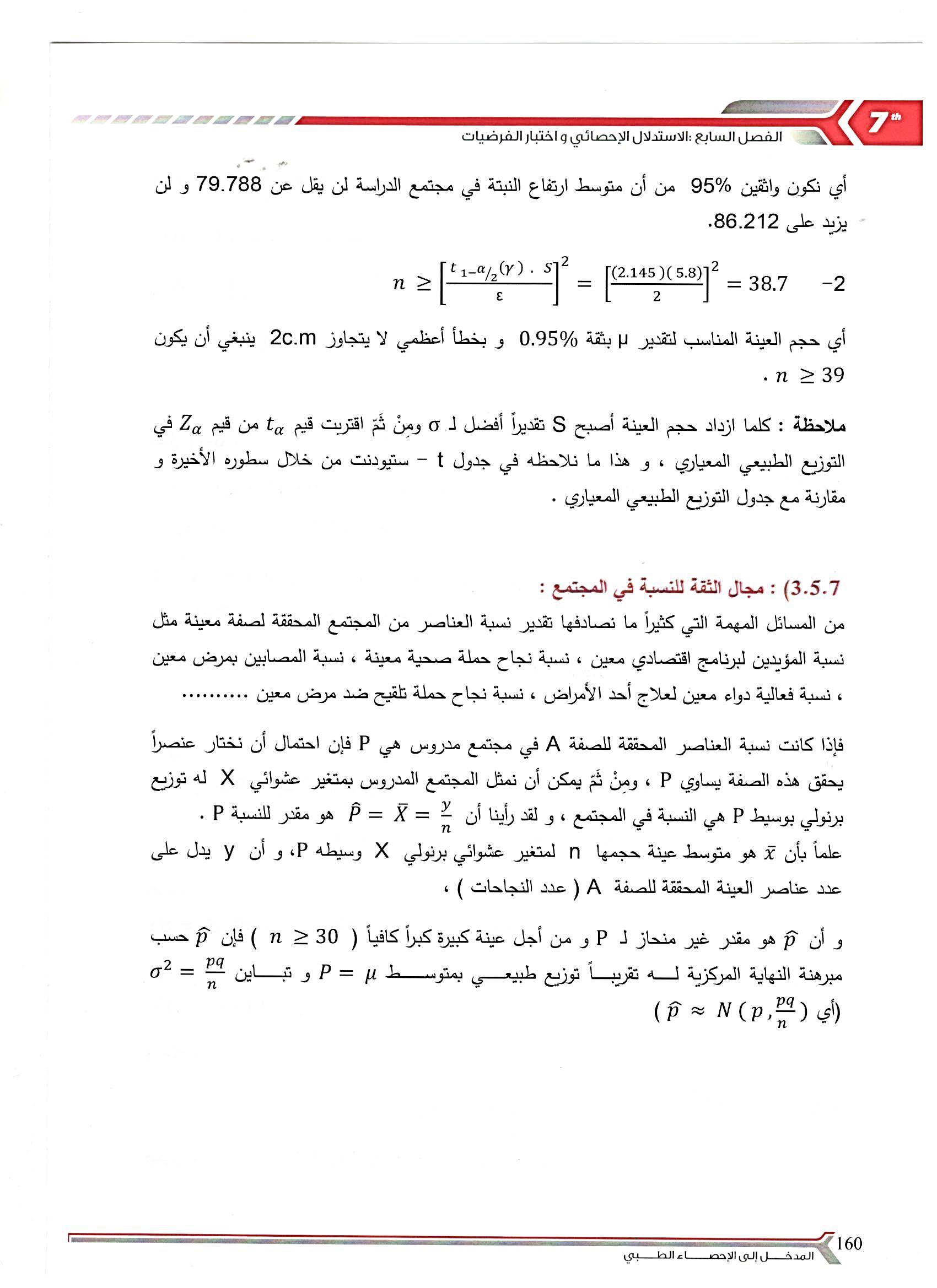 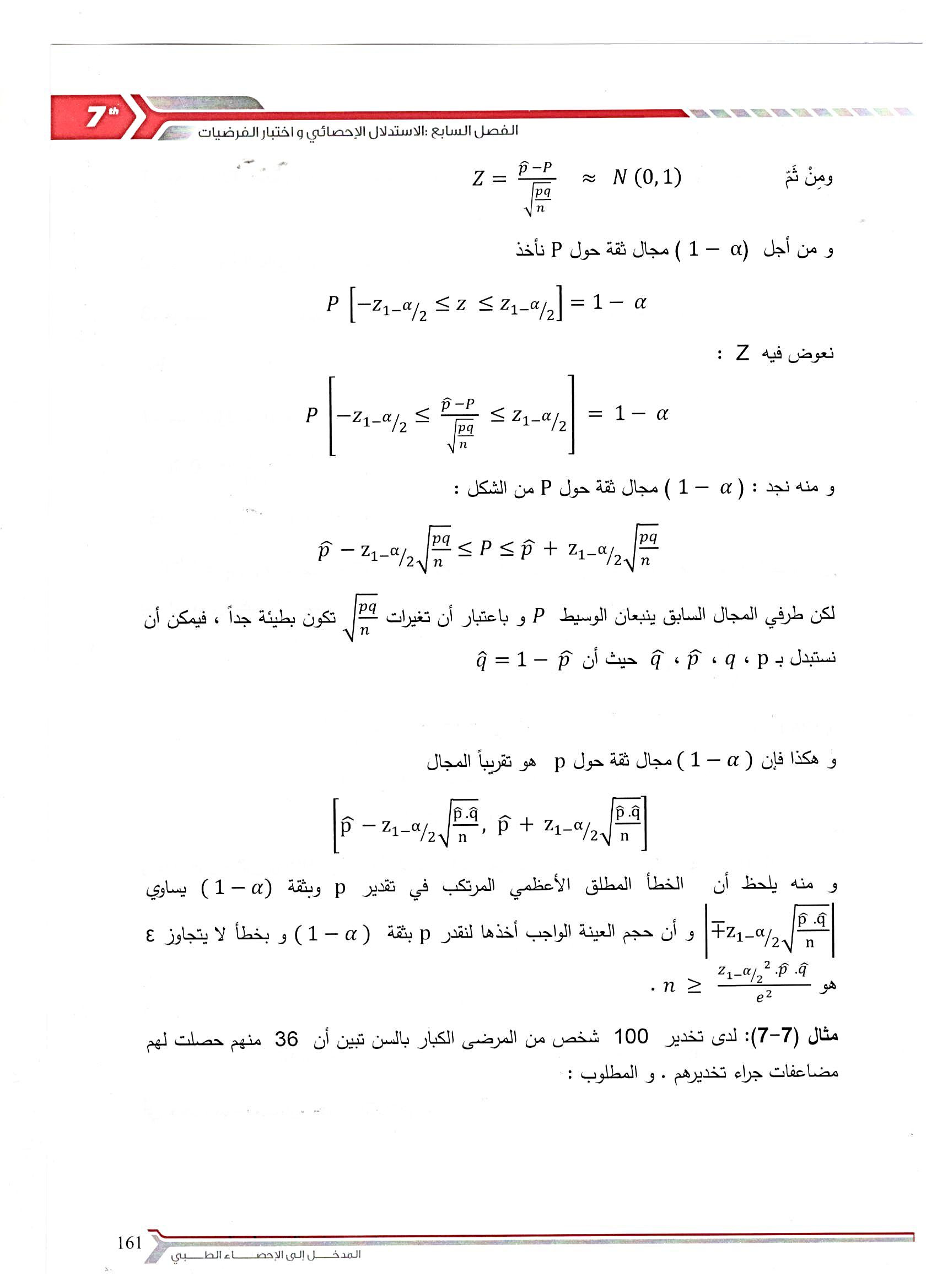 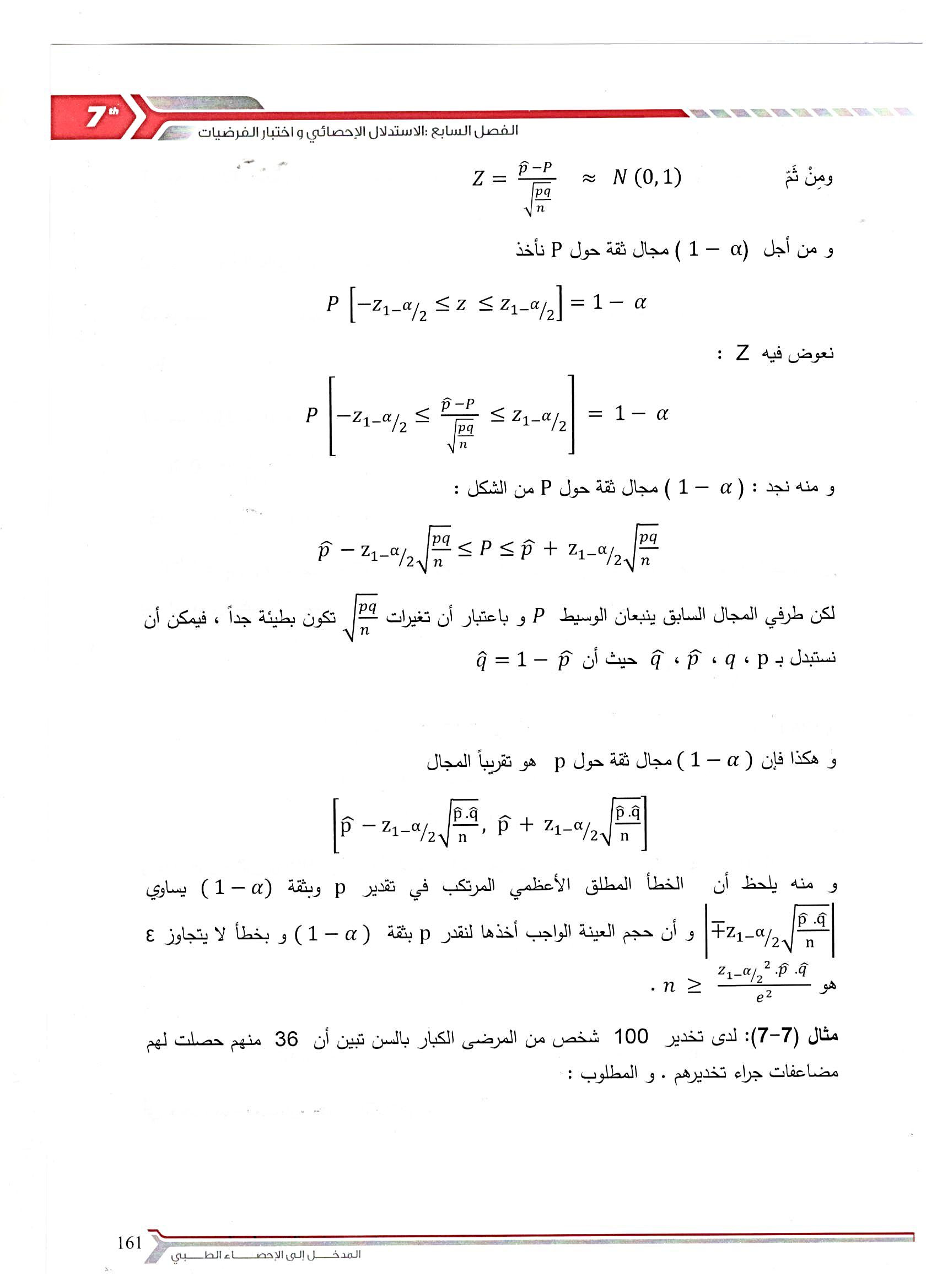 مجال الثقة لتباين متغير عشوائي طبيعي وسطياه مجهولان
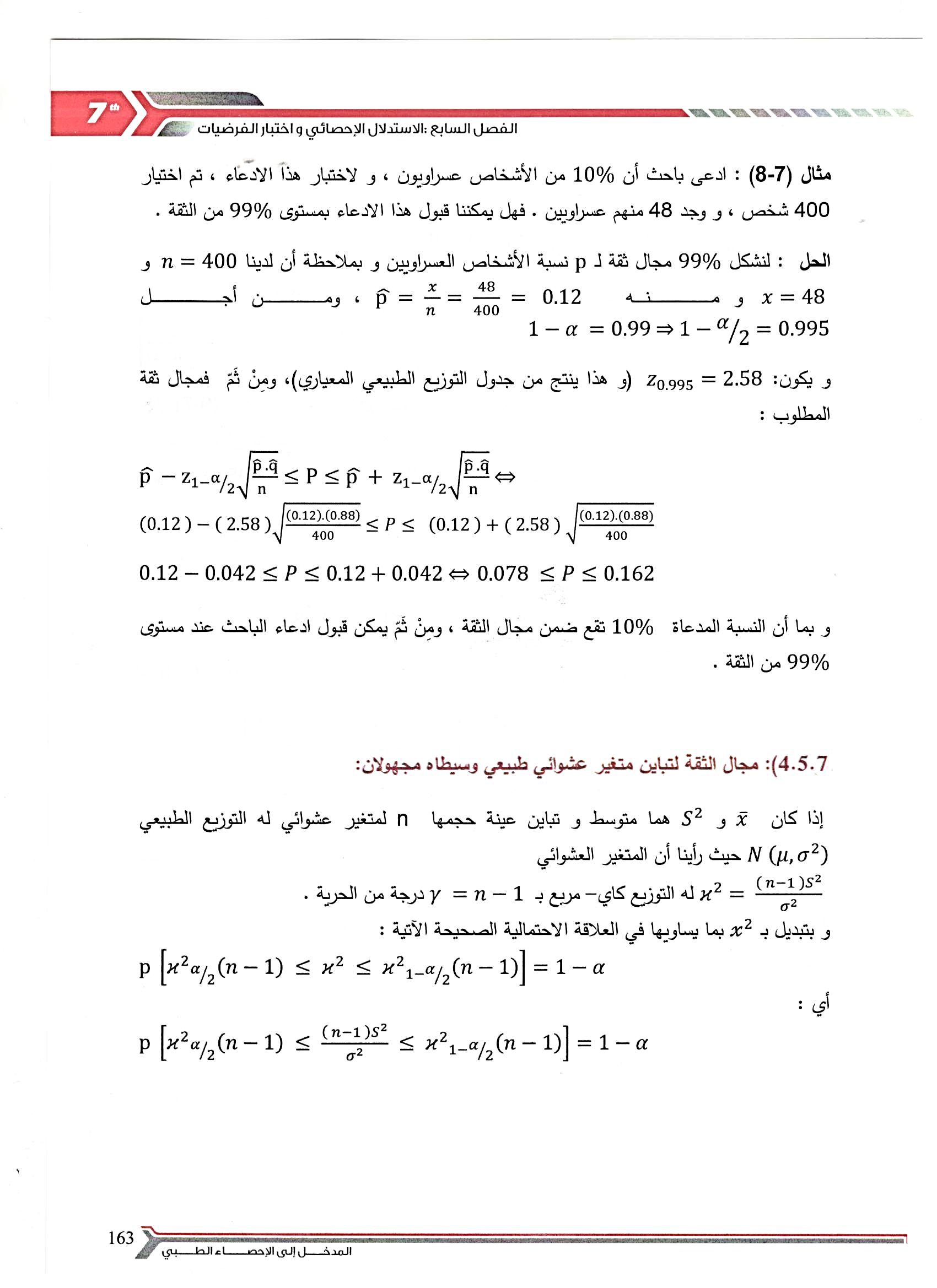 متوسط حسابي لعينة حجمها n
فالتوزيع لمتغير عشوائي هو توزيع طبيعي 
فاذا كانت قيمة مربع كاي       
و درجة الحرية Y=n-1
 فيحسب مجال الثقة حسب التباين  و مربع كاي كما يلي:
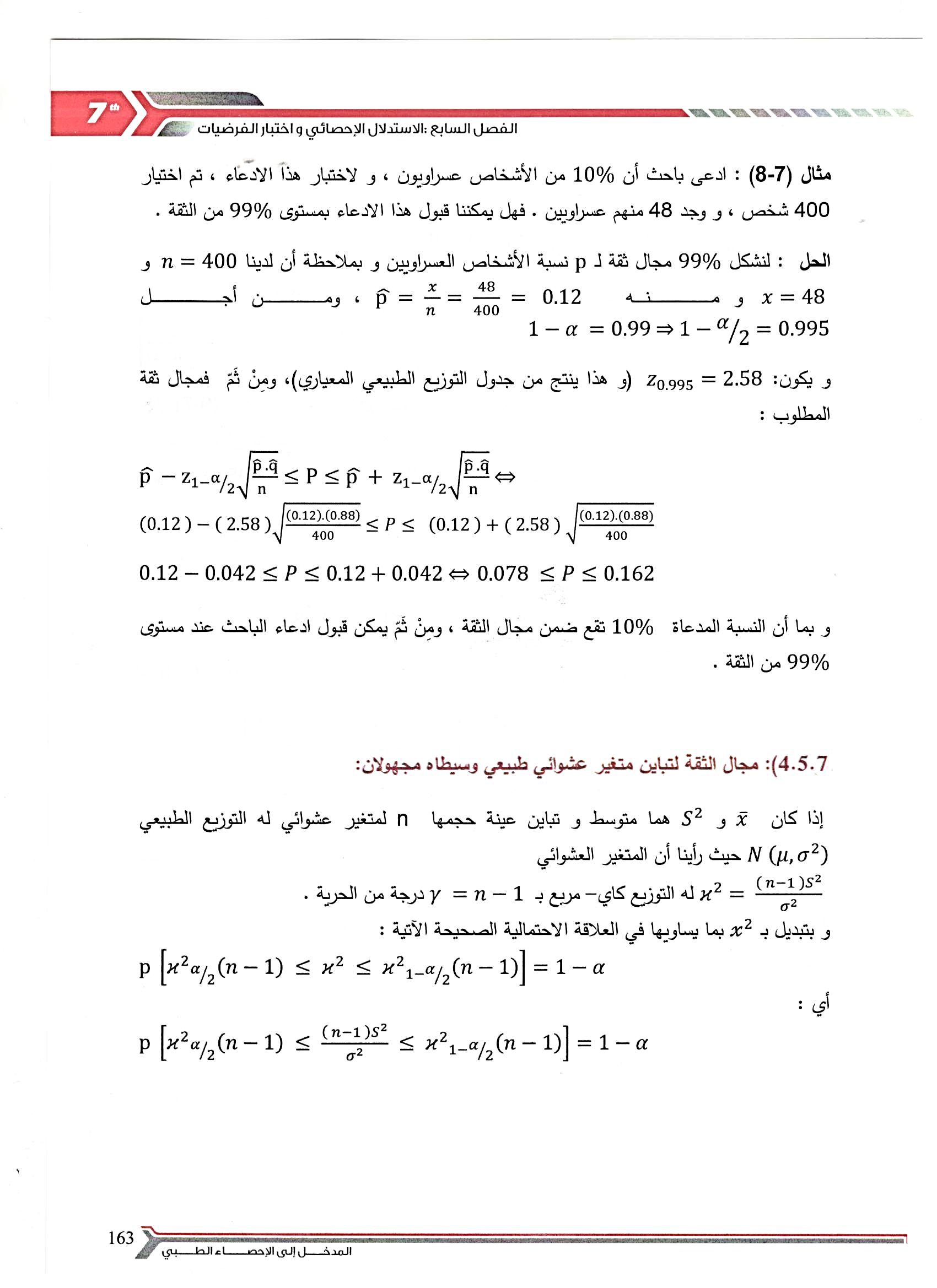 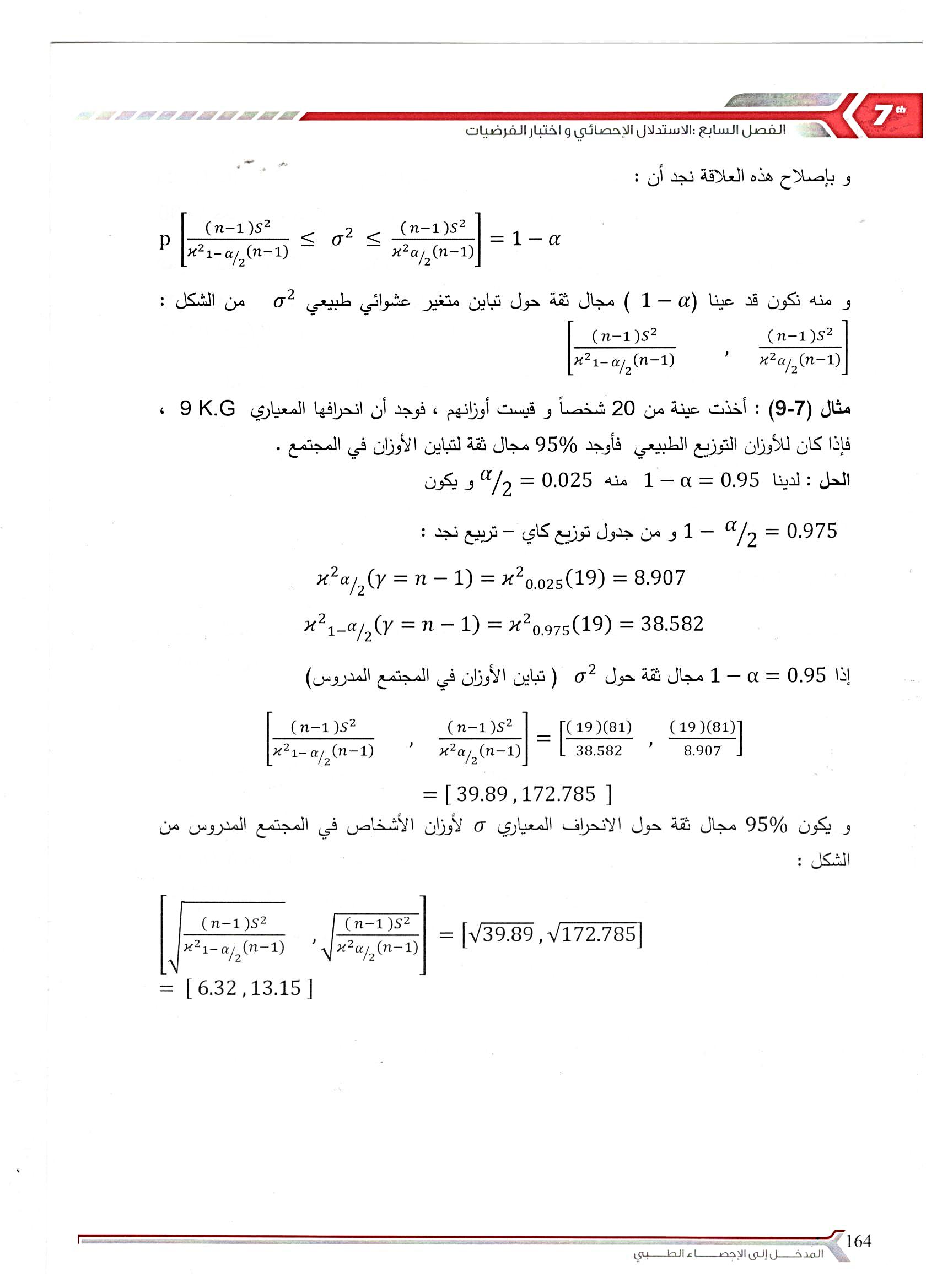 اختبار الفرضيات
مقدمة : يشمل الاحصاء عموما قسمين
أولا: هو الاحصاء الوصفي
ثانيا: هو الاحصاء الاستدلالي و الذي يشمل على قضيتين لحساب دقة النتائج:
1- قضايا التقدير (الخطأ المعياري)
2- اختبار الفرضيات
تعريف الفرضية الاحصائية
هي أي مقولة أو إفادة أو تنبؤ يتعلق بوسطاء المجتمع الاحصائي أو بشكل توزيعه و الذي له احتمالان الصحة أو الخطأ
هناك نمطان من الفرضية الاحصائية
1- فرضية أو نظرية العدم:
في هذه الحالة ترفض الفرضية نظرا لان نتائج العينة تتناقض مع الفرضية و هذا يعني
1- أن النتائج صحيحة 
2- النتائج حقيقة 
3- النتائج معنوية بمستوى ᾳ
ترمز فرضية العدم بالرمز H0
اختبار الفرضية الاحصائية
إن اتخاذ القرار برفض أو قبول H0   يمكن ان يكون لدينا خطأ على نوعين 
الخطأ من النوع الاول = I   (ᾳ) ألفا
ترفض فرضية العدم
النتائج صحيحة
يرمز لهذا الخطأ بالرمز  ᾳ
مستوى المعنوية  ᾳ ˃  0.05
الخطأ من النوع الثاني= II   (B)
تقبل فرضية العدم
النتائج غير صحيحة (خاطئة)
يرمز لهذا الخطأ بالرمز B  بيتا   (p=1-B)
و هنا نلجأ الى اختبار الفرضية البديلة ᾳ  ˃  0.05
النتائج بالتالي غير معنوية
الاختبارات الوسيطية
تسمى فرضية العدم بالفرضية ذات الذيل الواحد لوسط العينة أو ذات الجانب الواحد بينما تسمى الفرضية البديلة H1
ومن اجل قيمة ᾳ   مستوى المعنوية فإننا نضع ᾳ في كل طرف من طرفي توزيع دالة الاختبار
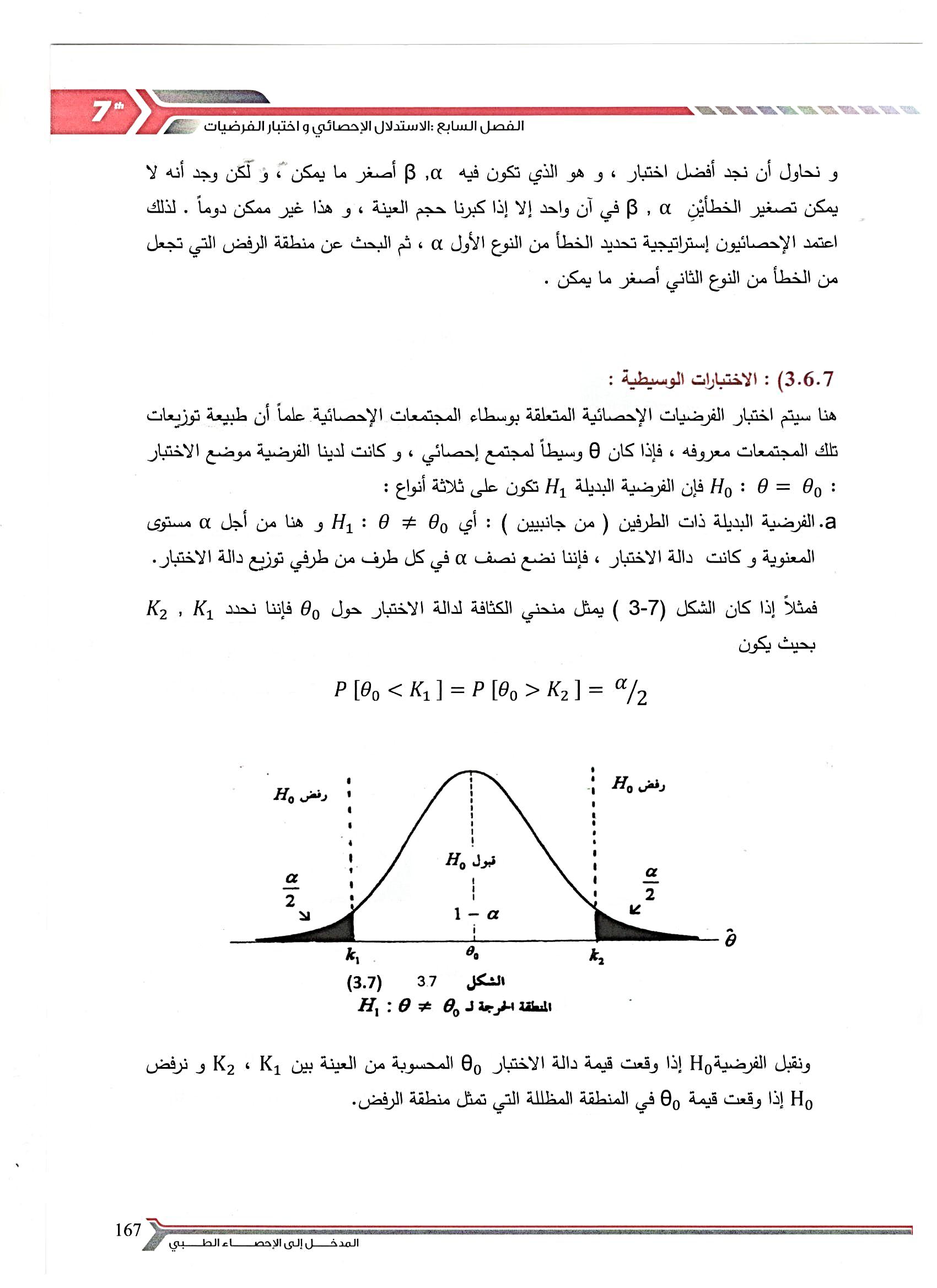 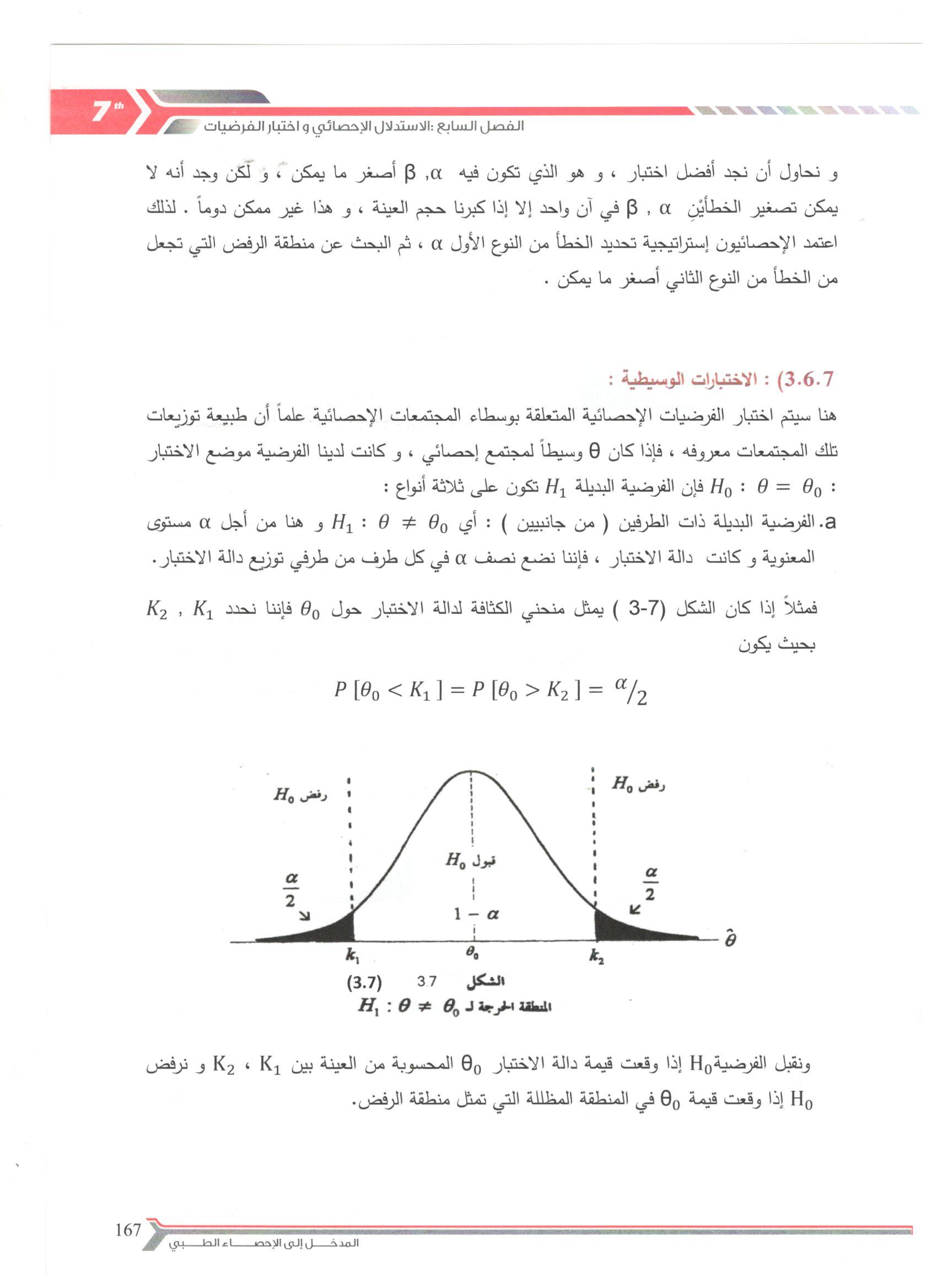 تقبل فرضية العدم اذا وقعت قيمة دالة الاختبار المحسوبة من العينة بين K1   و  k2 
و ترفض فرضية العدم اذا وقعت قيمة دالة الاختبار في المنطقة المظللة و التي تمثل منطقة الرفض
اختبارات حول المتوسط
اختبارات حول متوسط مجتمع طبيعي تباينه معلوم
هنا نتحدث عن دالة اختبار t  ستودنت و الذي يعطى بالعلاقة

و هنا نميز ثلاث حالات:
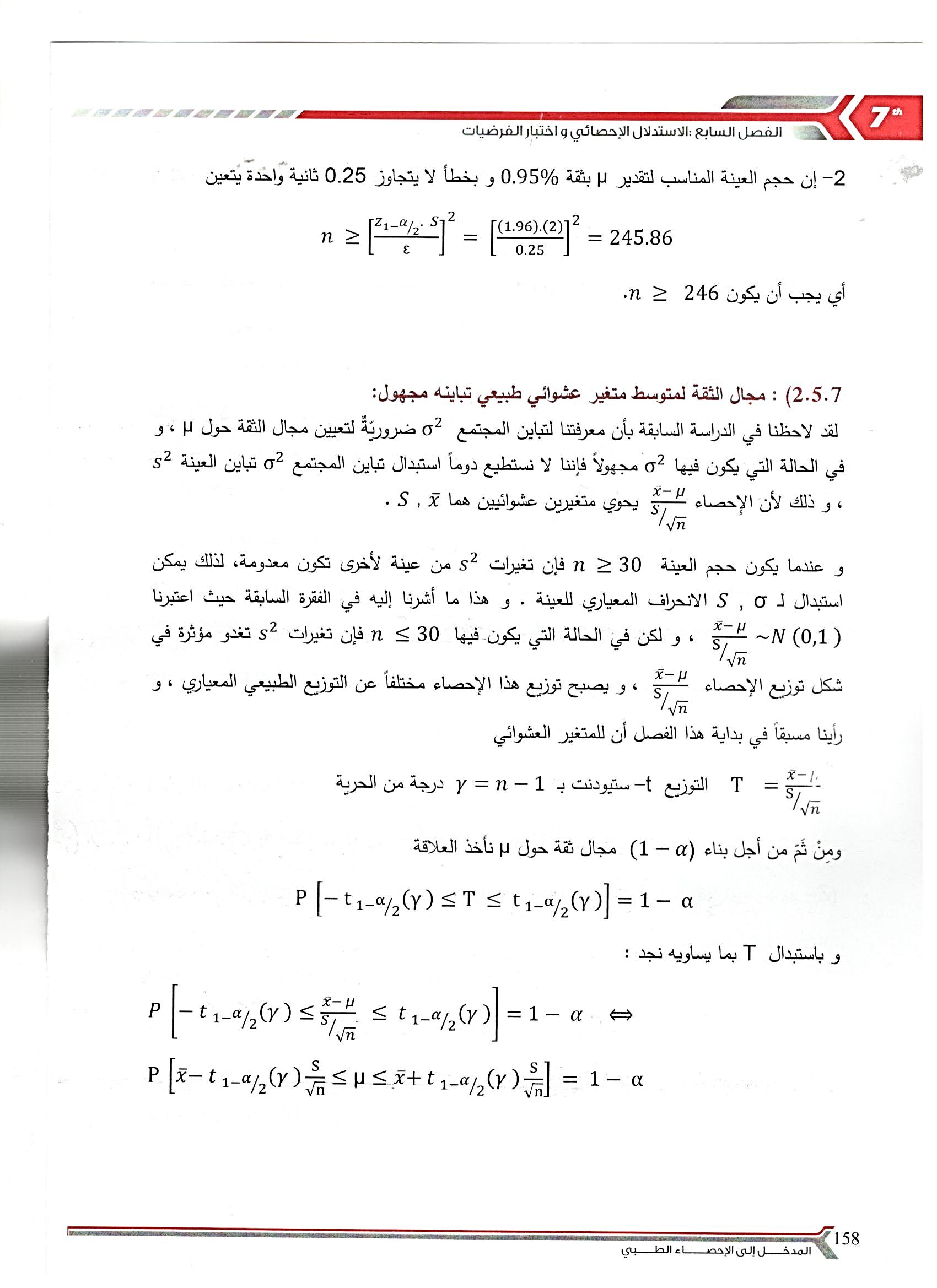 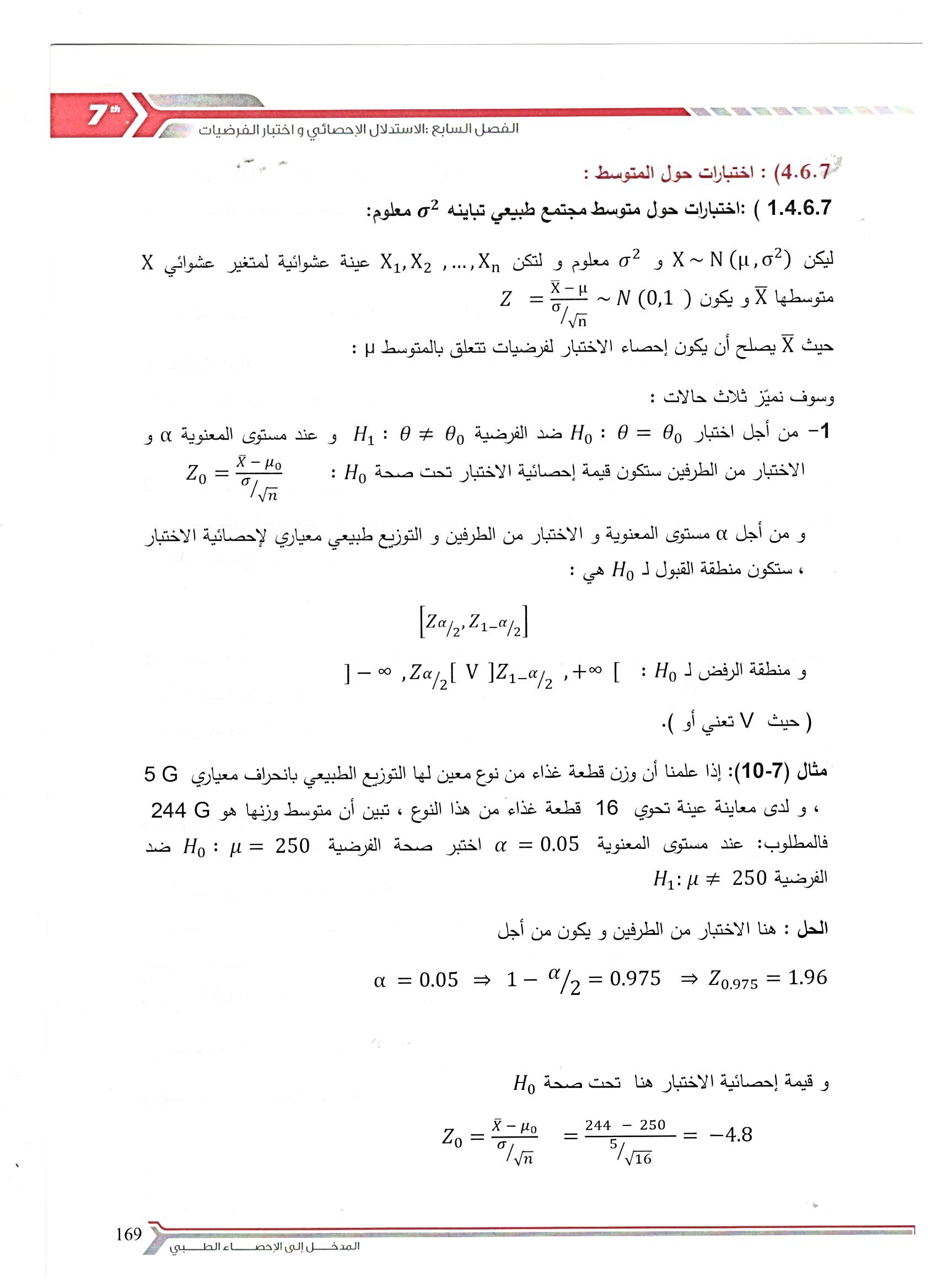 اختبارات حول متوسط مجتمع طبيعي تباينه مجهول
اختبار t  ستودنت

Y=n-1
n ˂ 30
لدينا الحالات التالية:
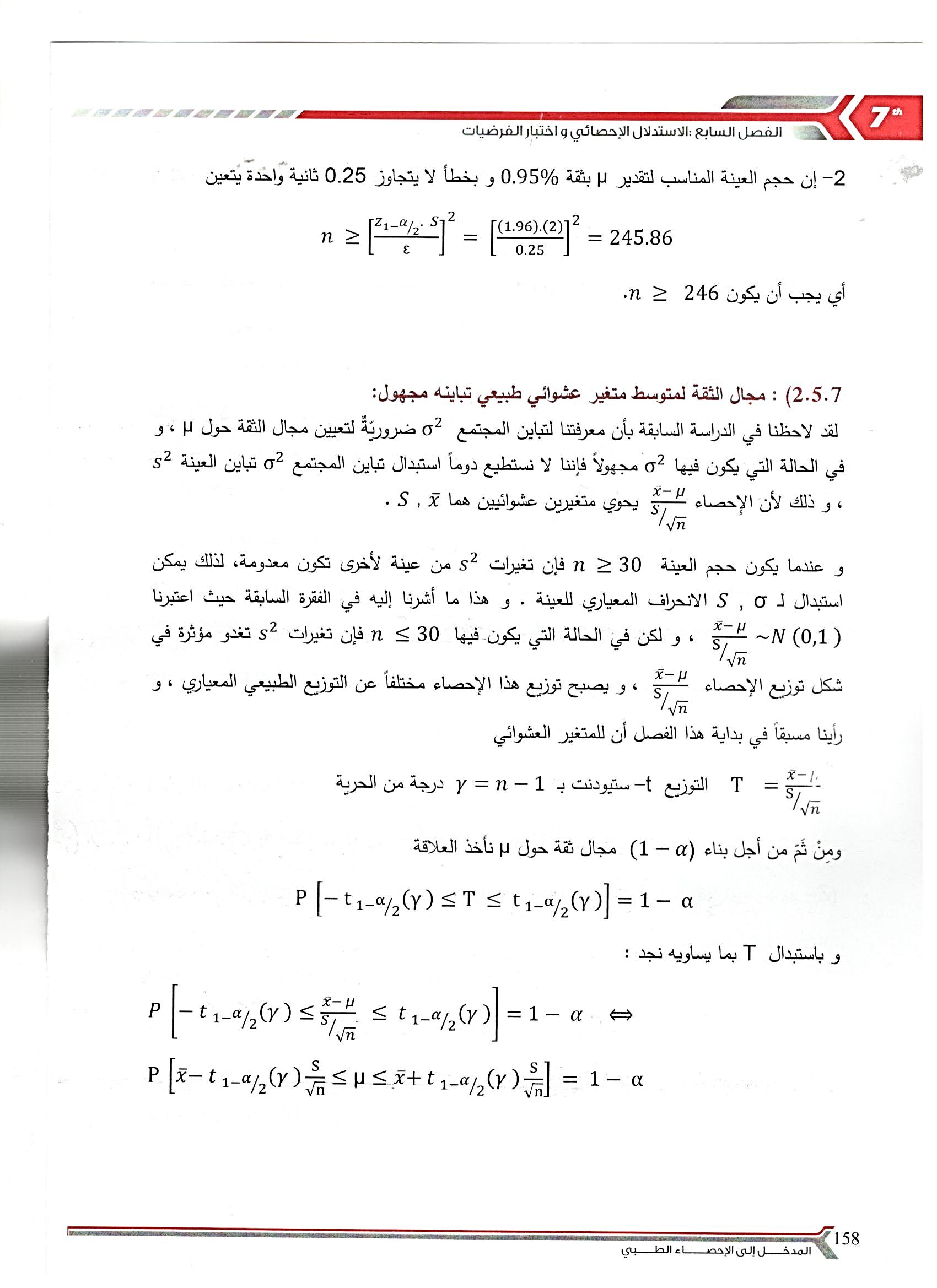 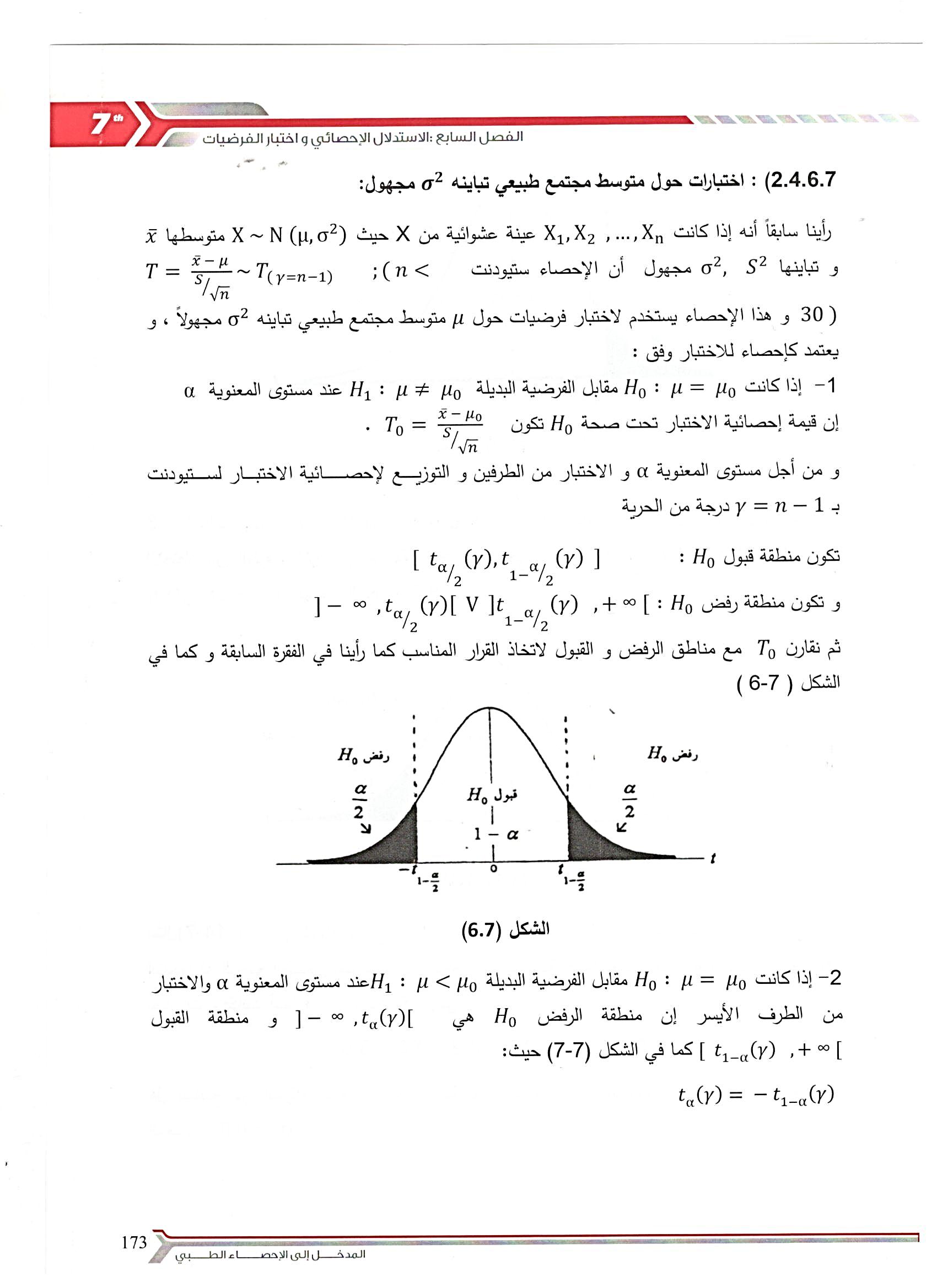 اختبارات حول النسبة في المجتمع (وسيط متغير برنولي p)
y    العدد المطلق لحدث ما
n   اجمالي افراد المجتمع (العينة) – العناصر
n≥30
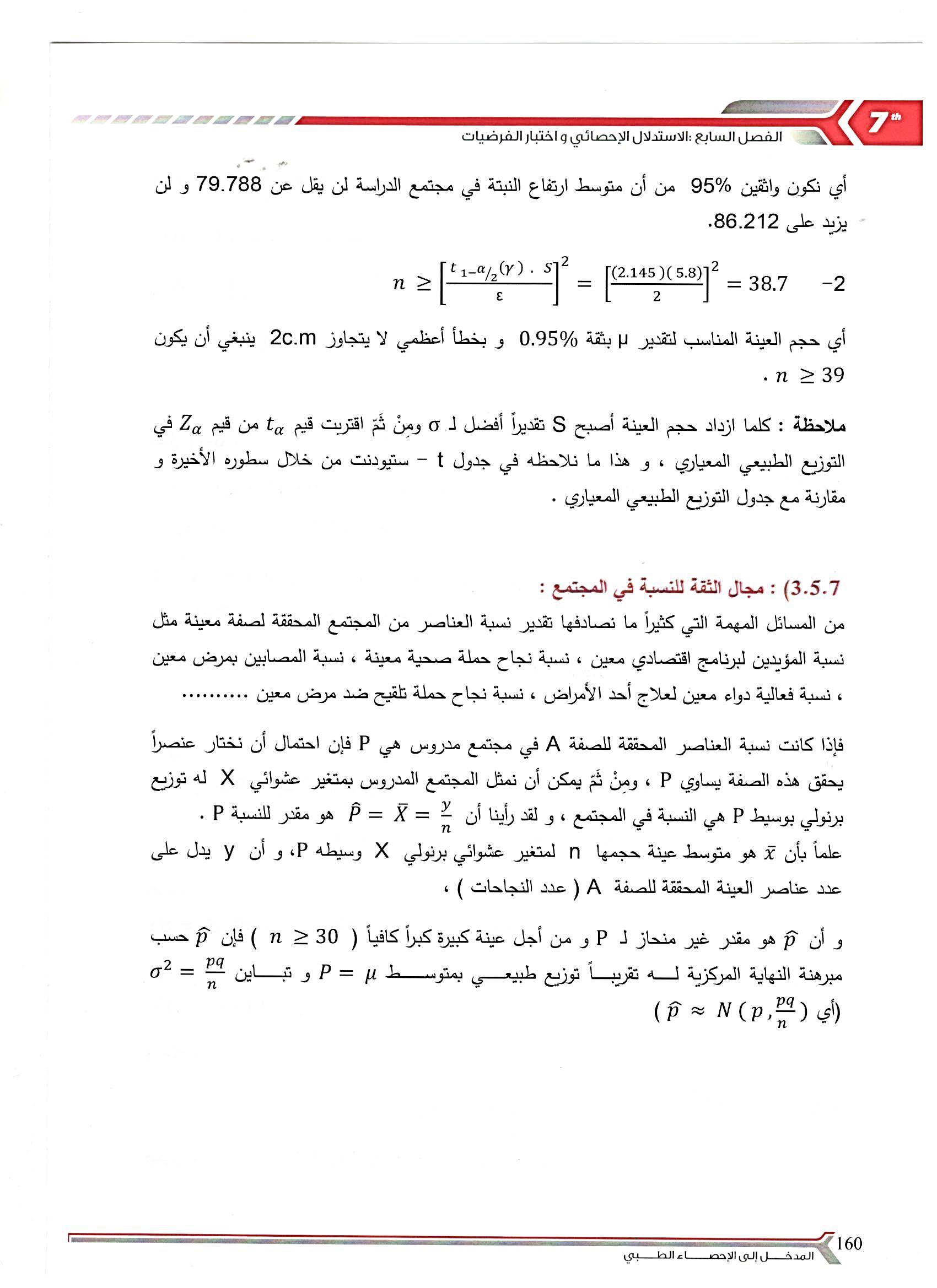 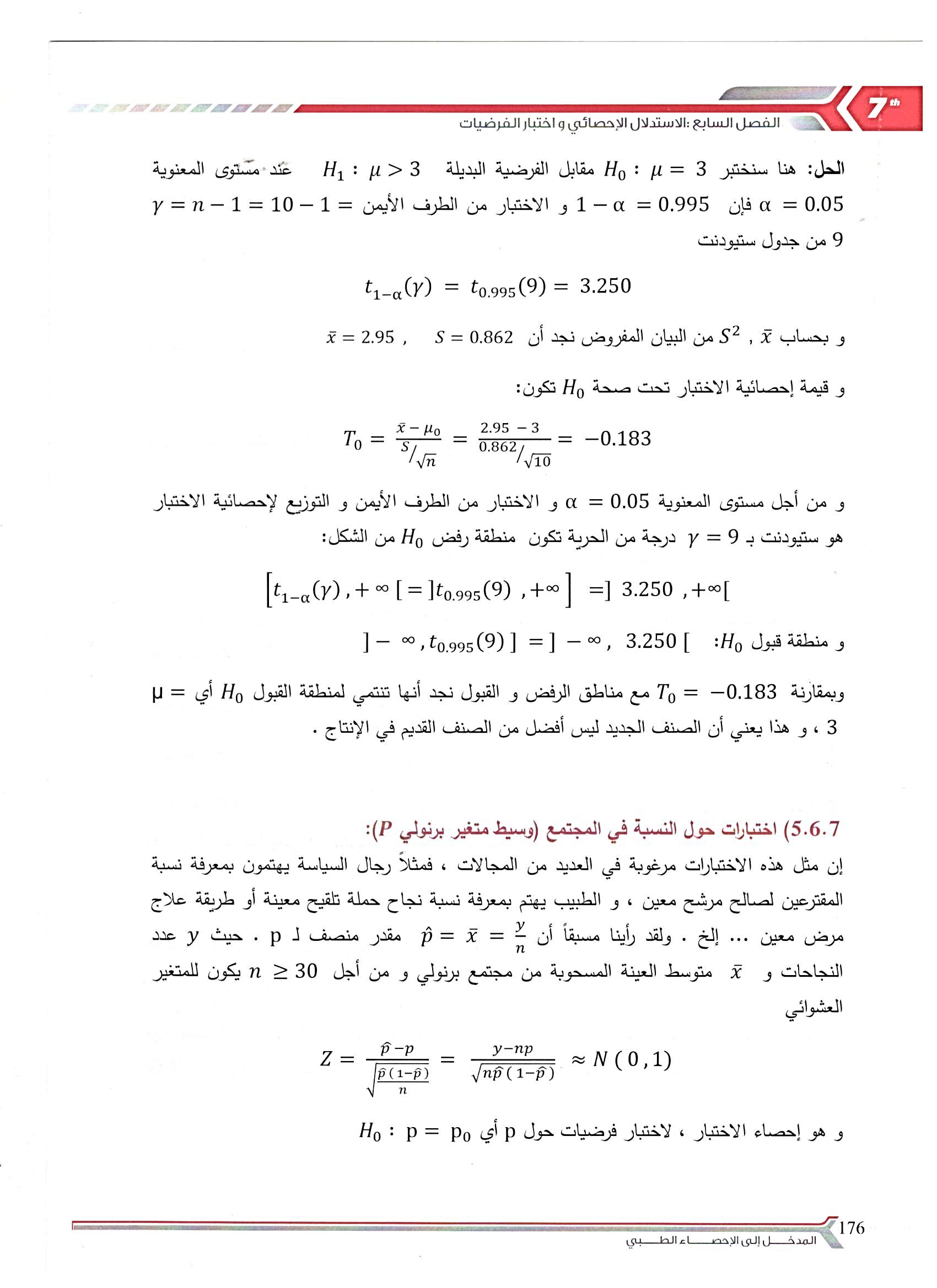 اختبارات حول تباين مجتمع طبيعي وسيطاه مجهولان
درجة الحرية Y=n-1
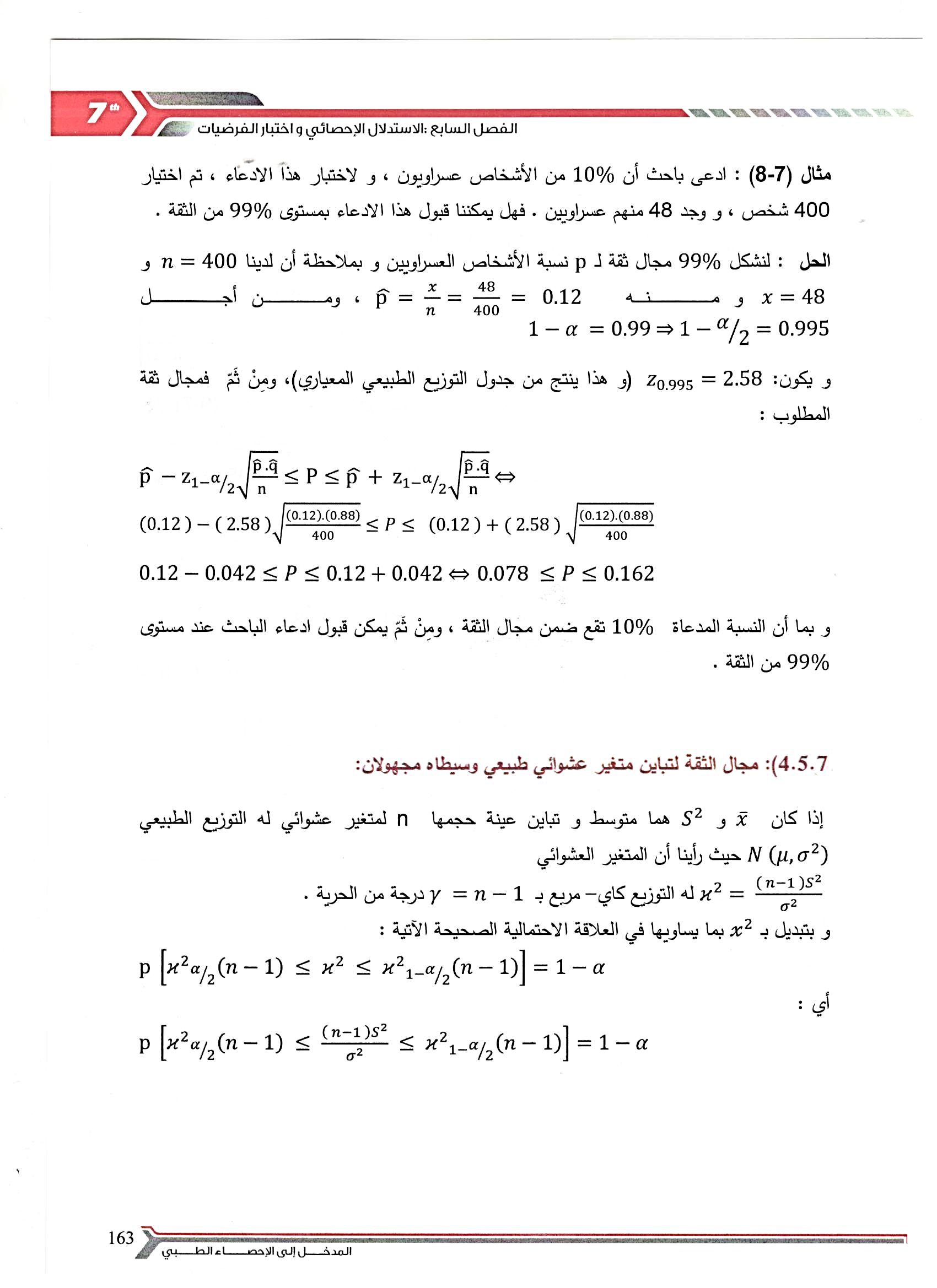 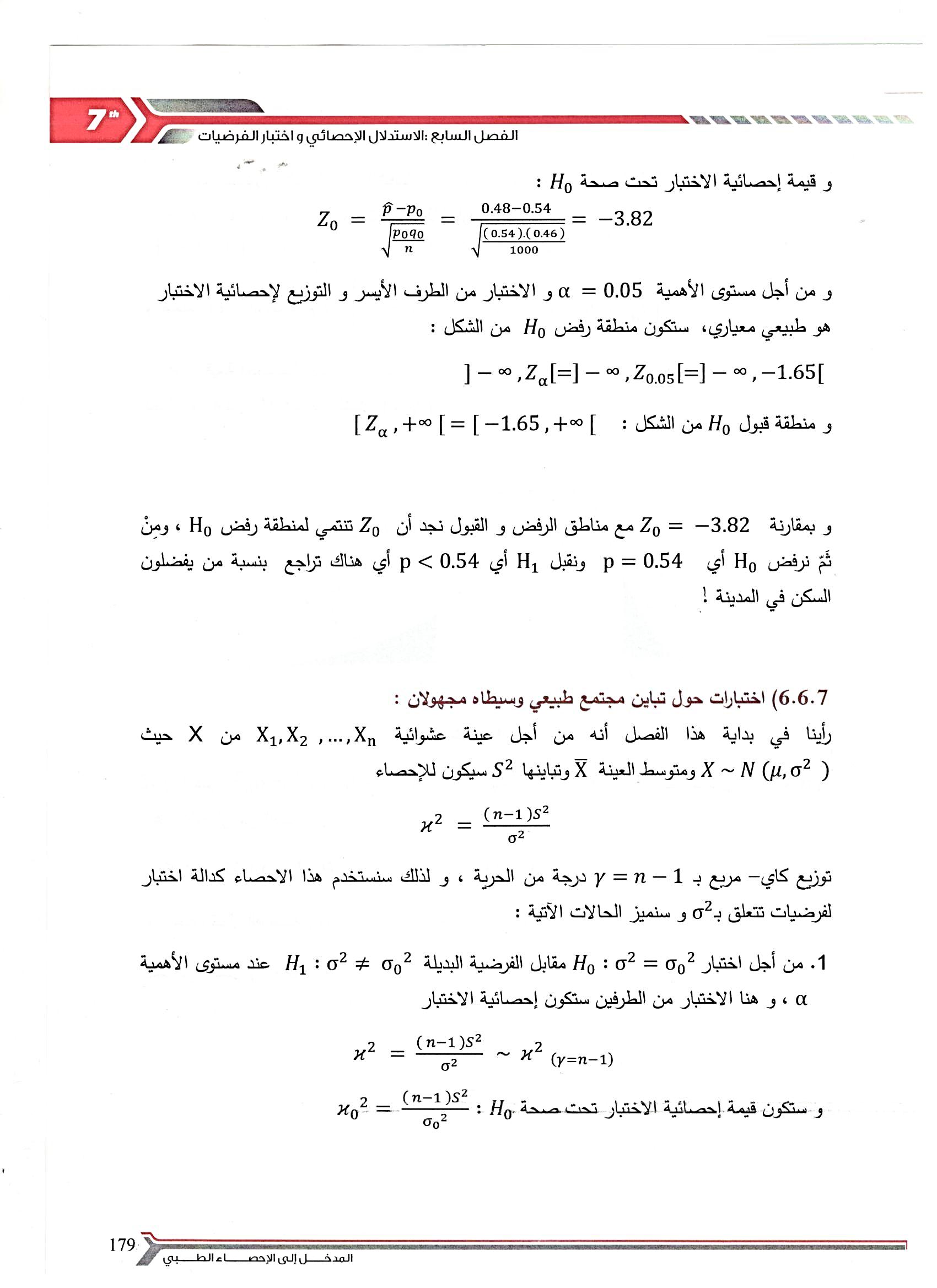 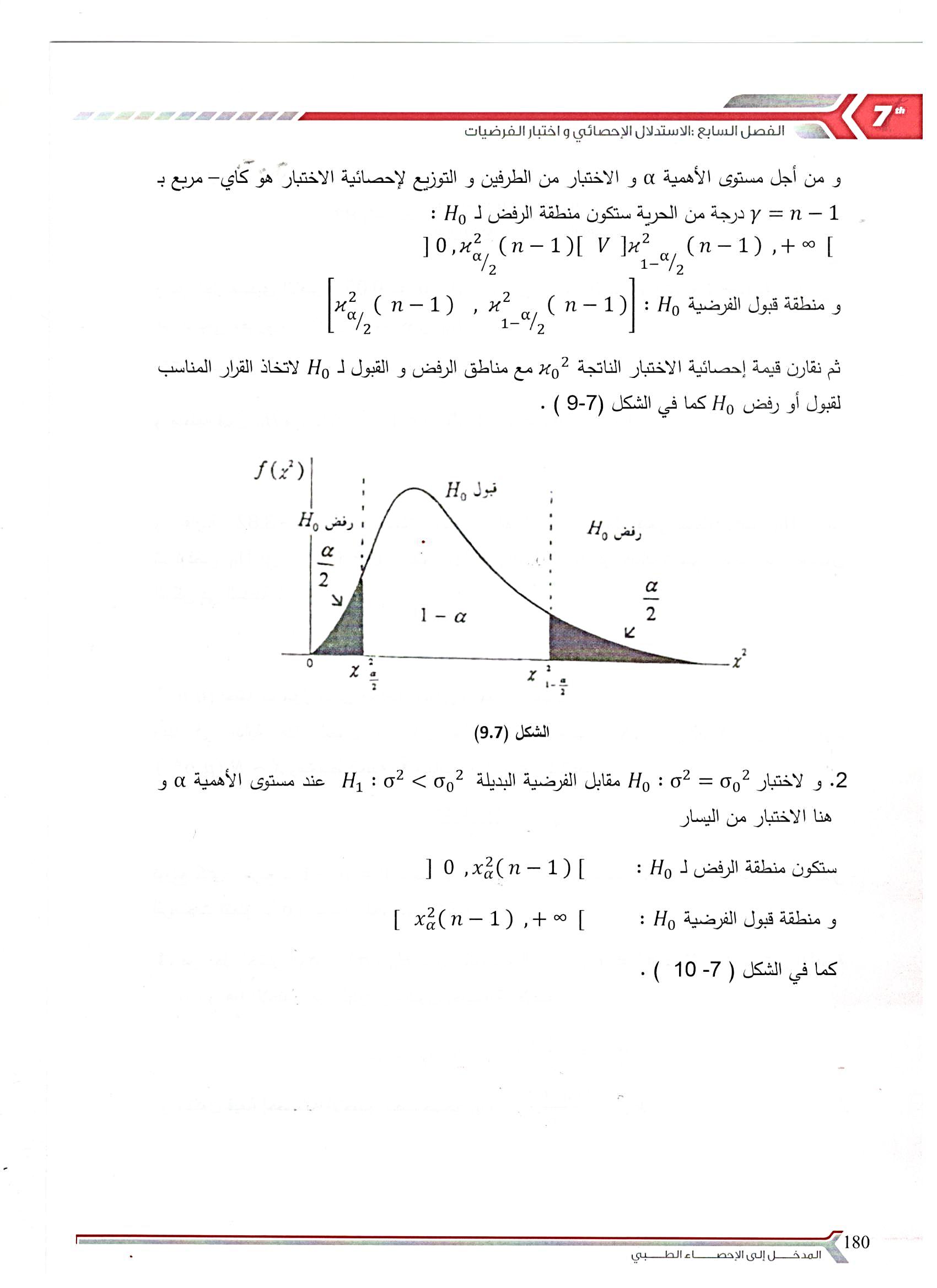